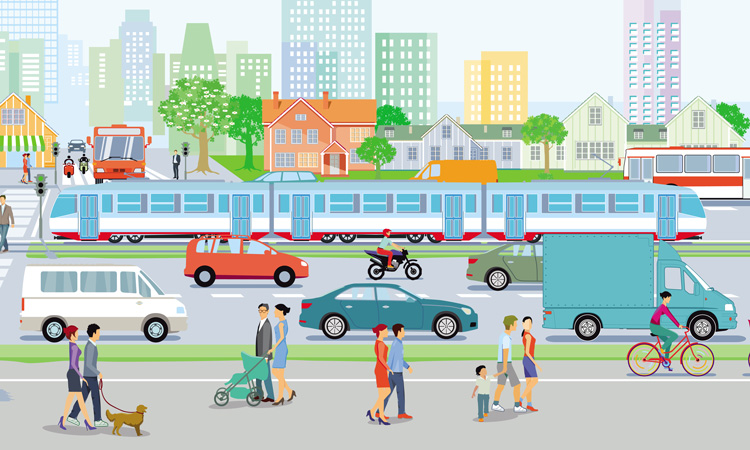 SAUSUMOS TRANSPORTO PRIEMONĖS
Kauno lopšelis- darželis „Liepaitė“
Parengė: Aistė Guobė
                 Rita Pūtvienė
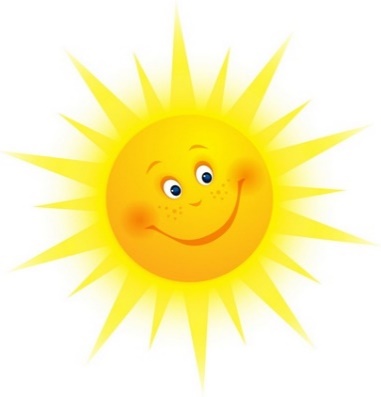 SVEIKI VAIKAI!
ŠIANDIEN ILGAI VAŽINĖJAUSI DVIRAČIU IR PRIGALVOJAU JUMS VĖL ĮDOMIŲ UŽDUOTĖLIŲ, TODĖL SKUBĖKIME JAS ATLIKTI.
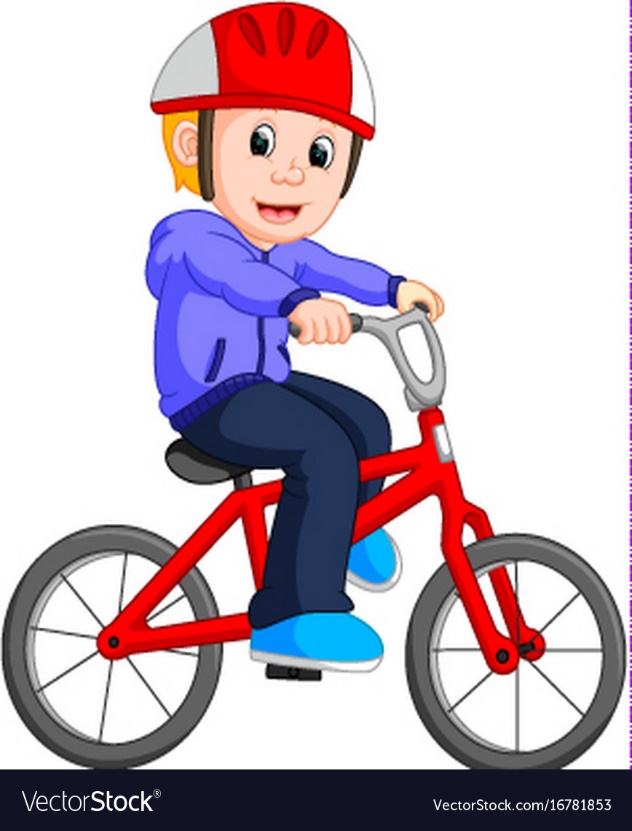 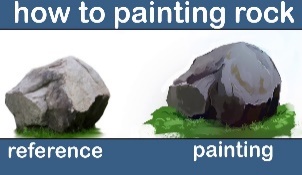 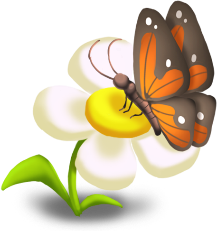 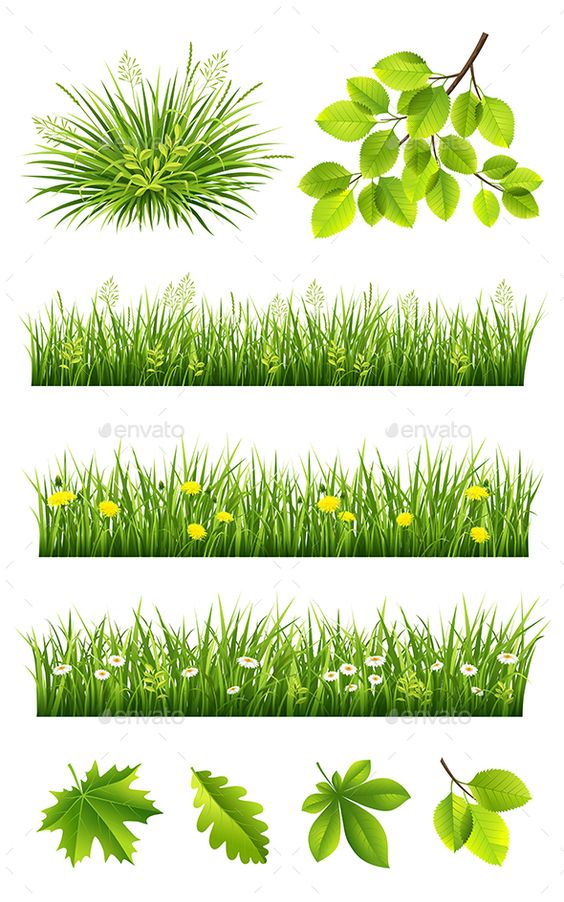 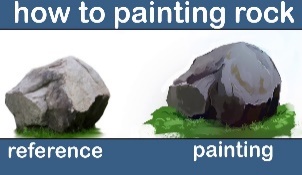 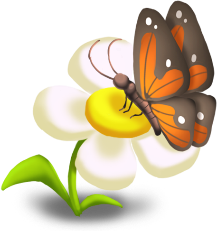 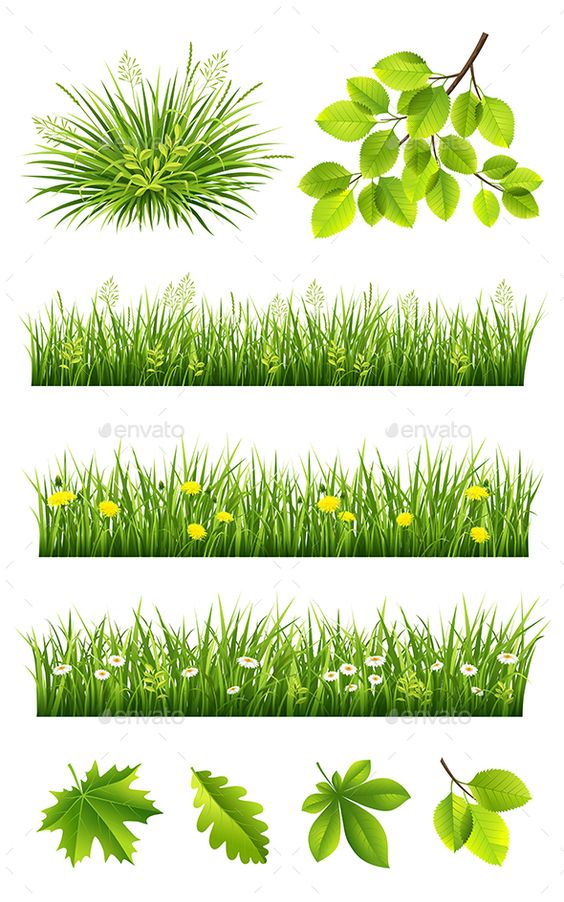 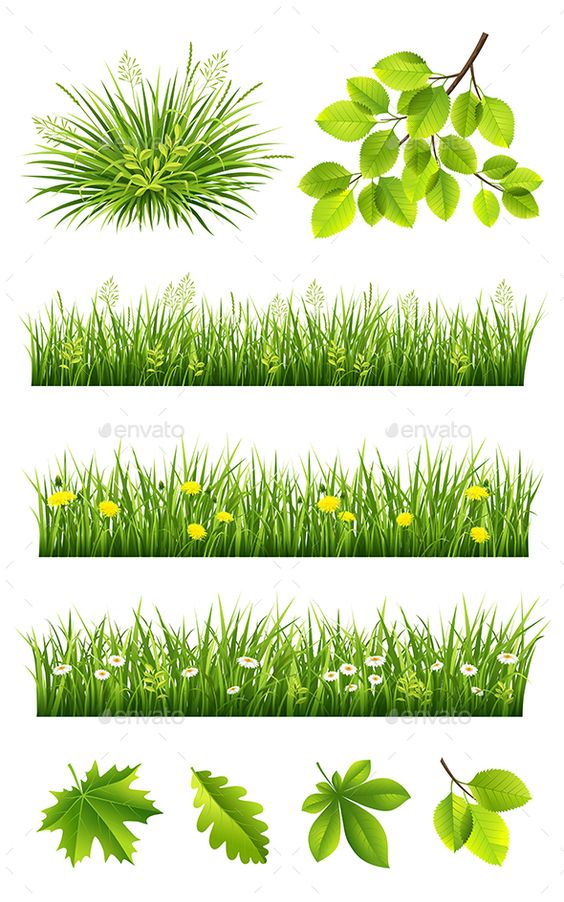 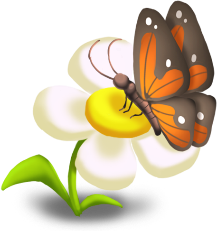 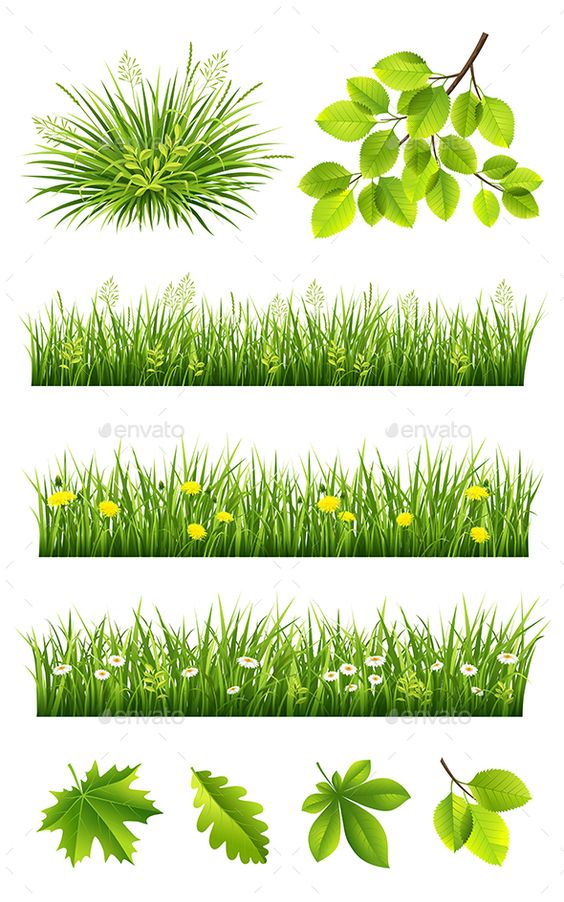 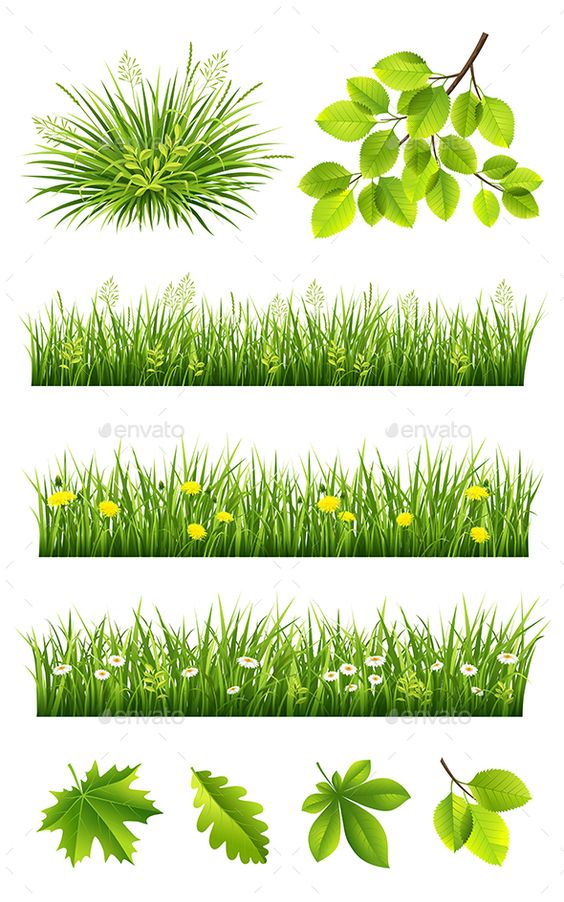 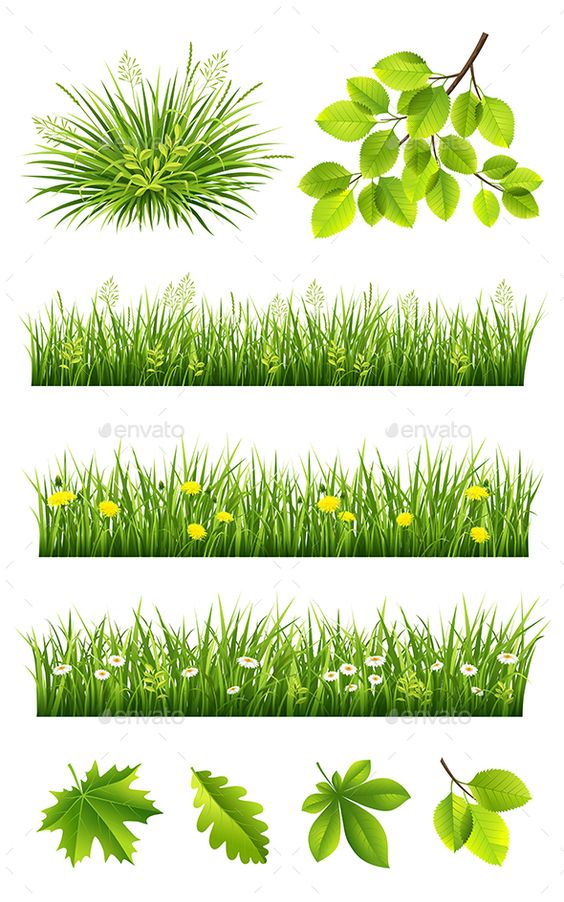 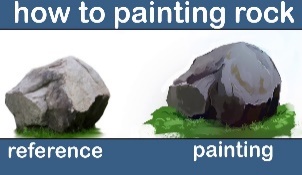 SUSKAIČIUOK IR ĮRAŠYK Į LANGELIUS, KIEK YRA TAM TIKRŲ TRANSPORTO PRIEMONIŲ.
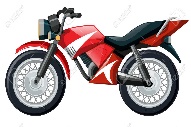 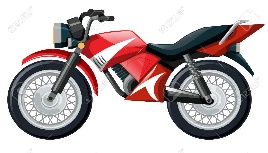 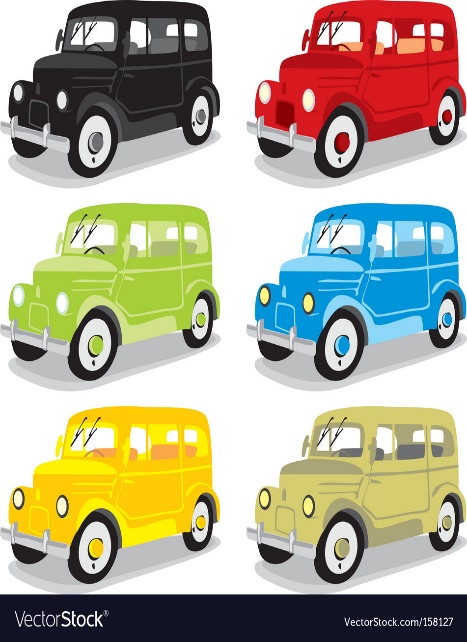 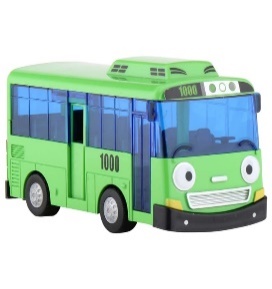 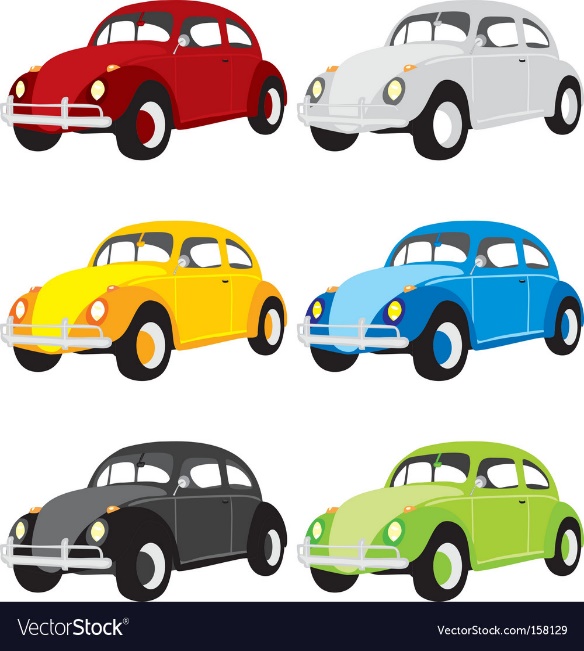 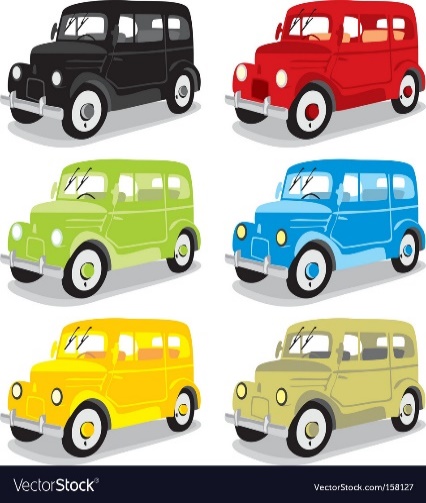 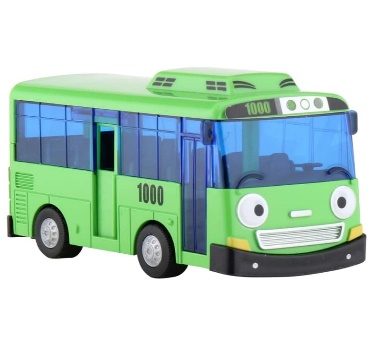 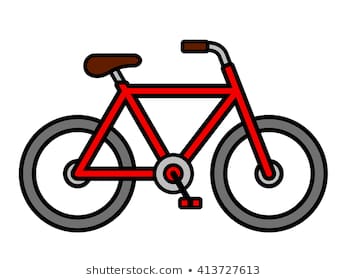 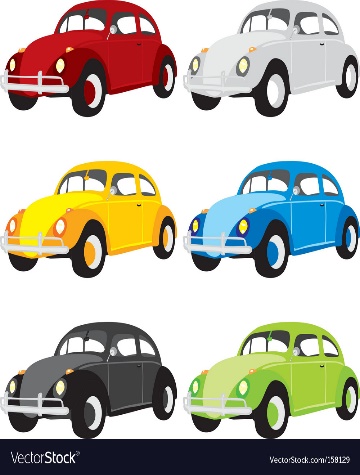 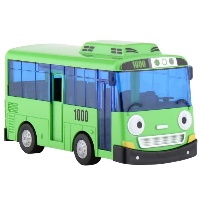 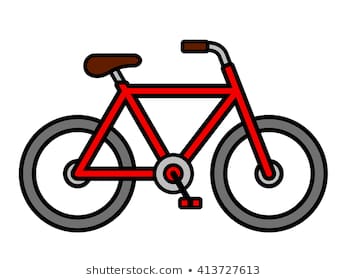 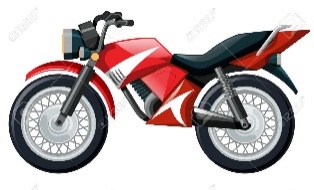 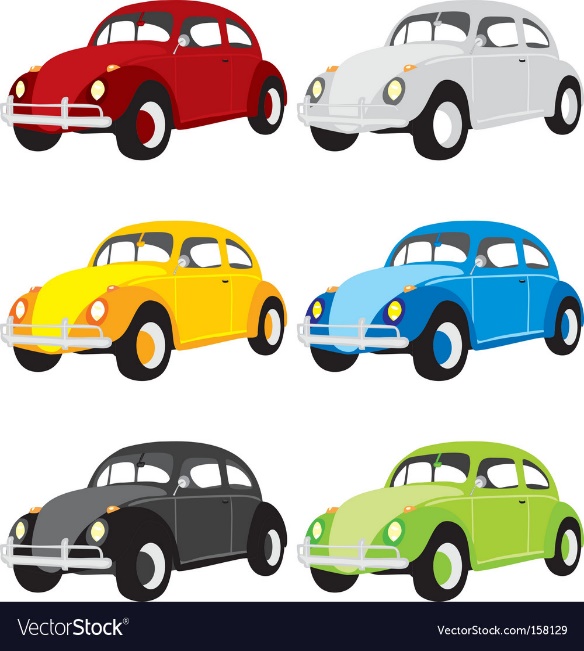 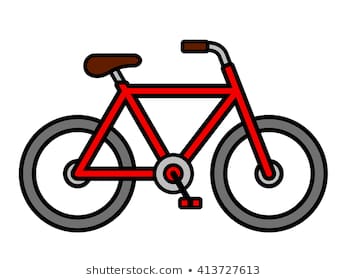 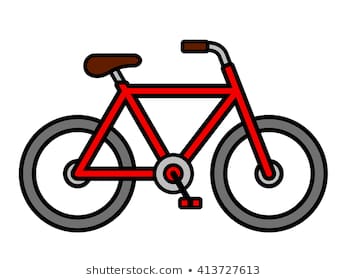 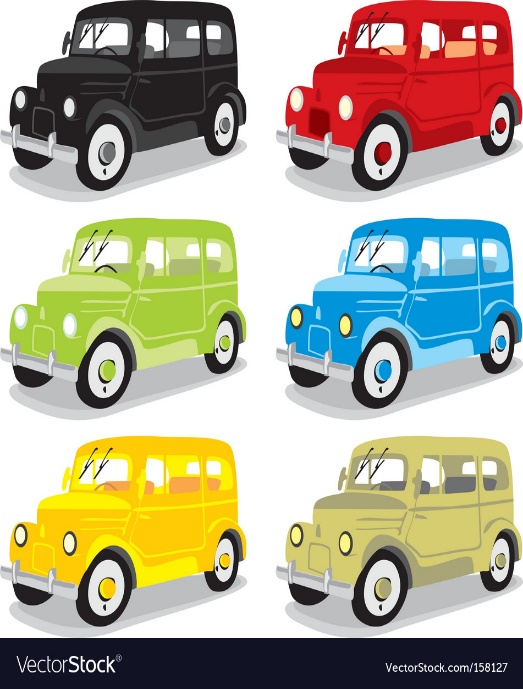 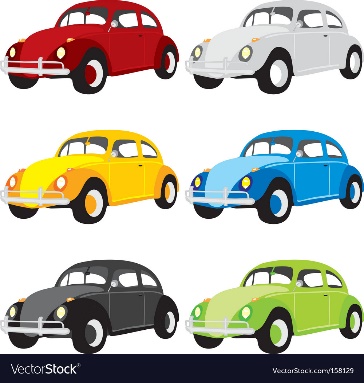 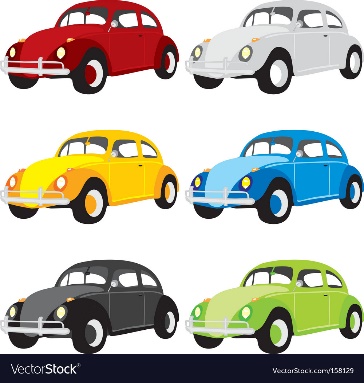 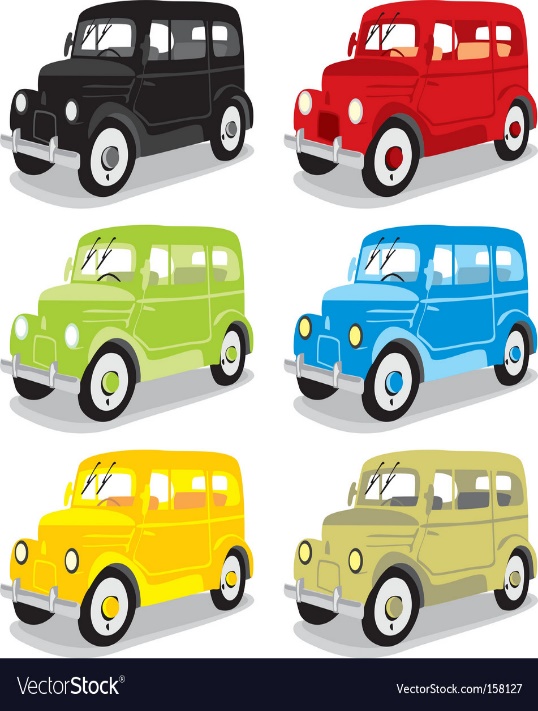 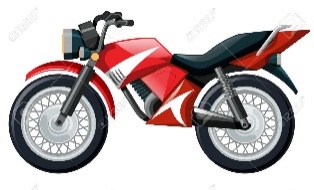 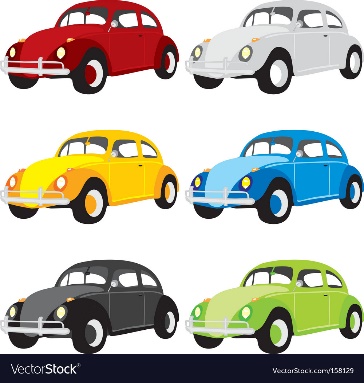 SURIKIUOK DVIRAČIUS NUO MAŽIAUSIO IKI DIDŽIAUSIO.
5
2
1
3
4
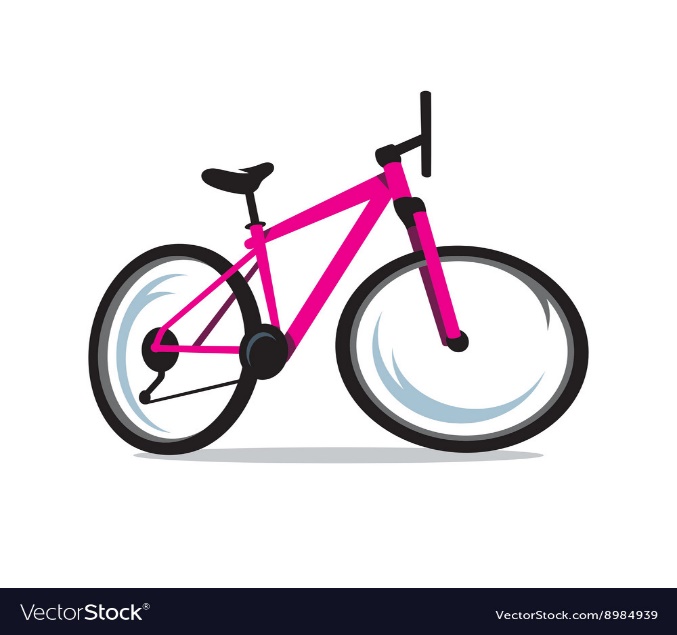 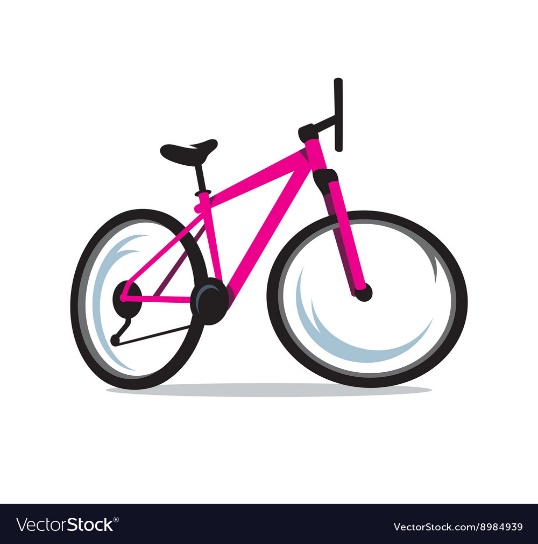 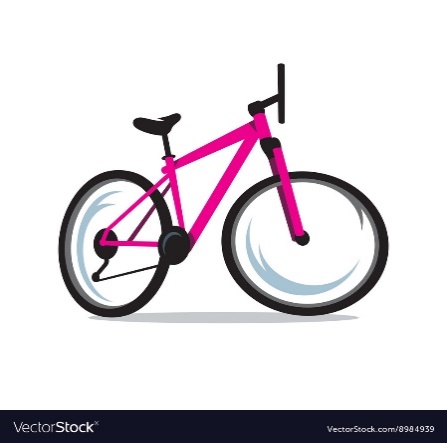 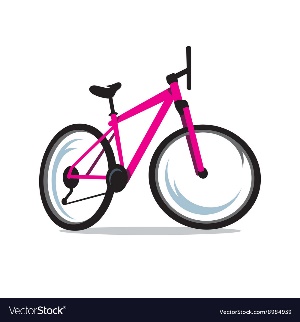 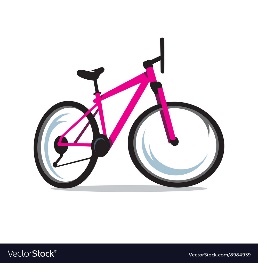 SURIKIUOK PASPIRTUKUS NUO DIDŽIAUSIO IKI MAŽIAUSIO.
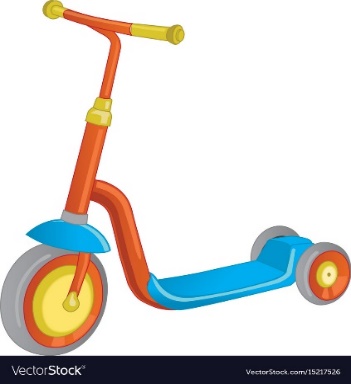 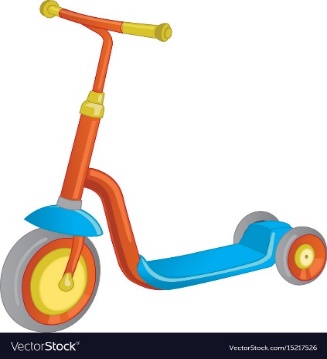 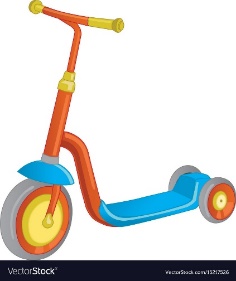 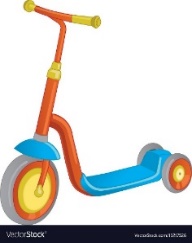 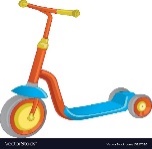 5
3
4
2
1
TRAUKINUKAS PAMETĖ VAIKŲ LAGAMINUS SU ŽAISLAIS. RASK JUOS IR NUBRĖŽK RODYKLĘ TEN, KUR JIE BUVO. PASAKYK, KOKIE TAI ŽAISLAI?
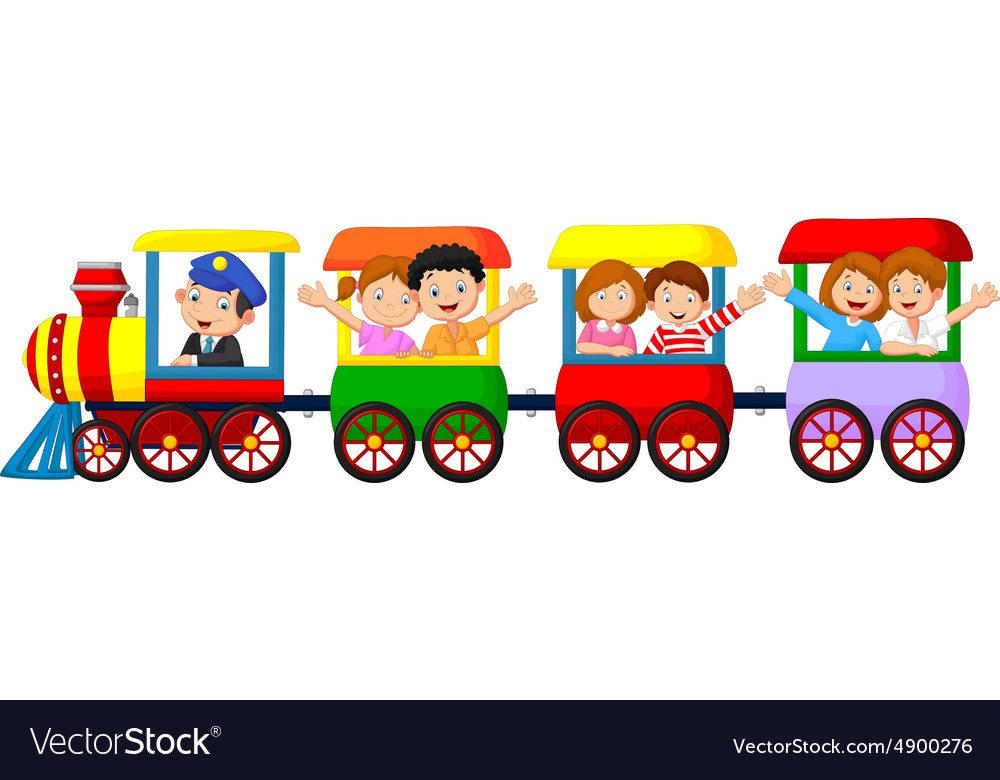 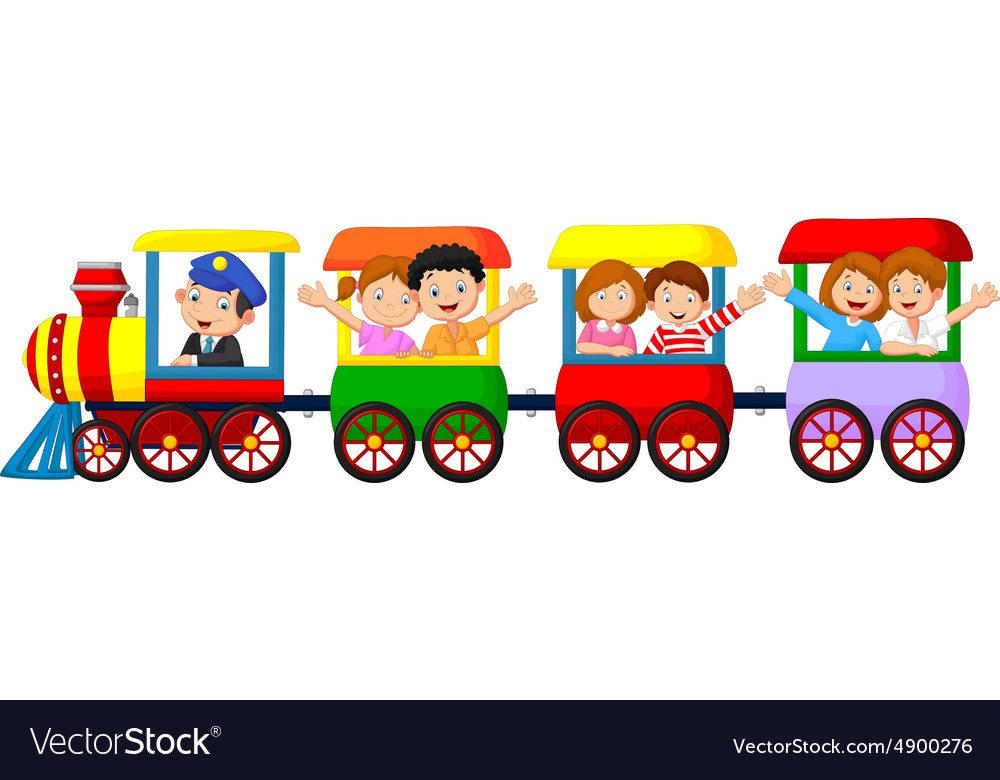 1
2
3
4
5
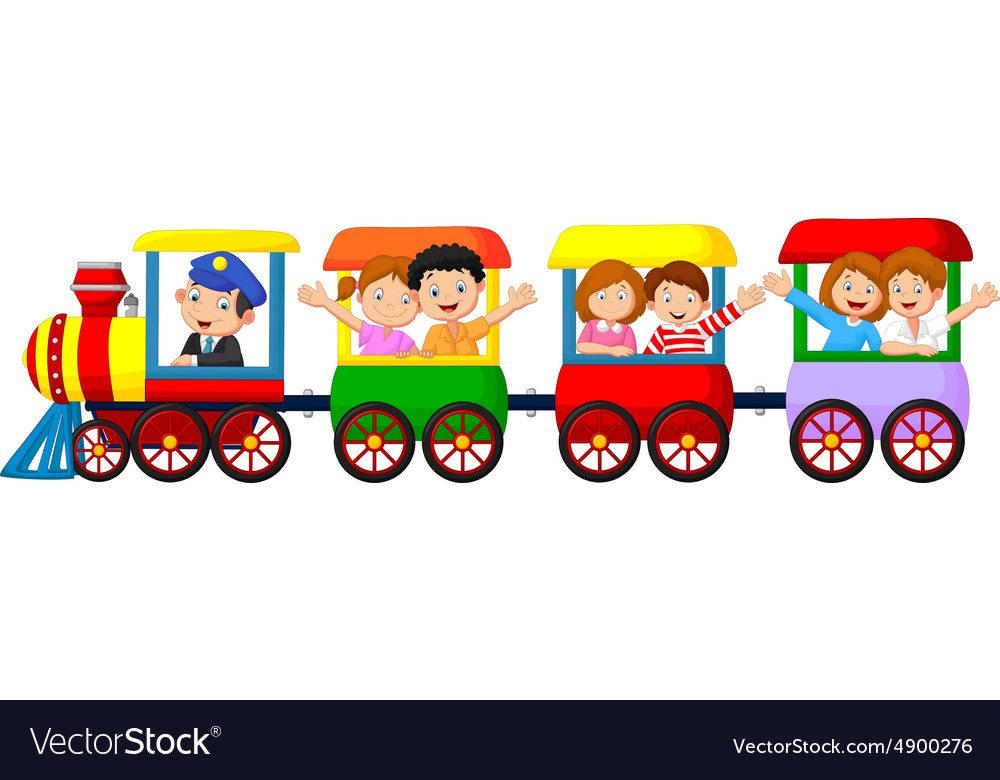 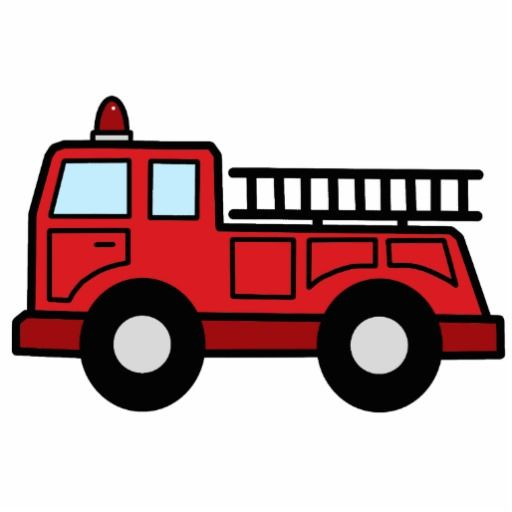 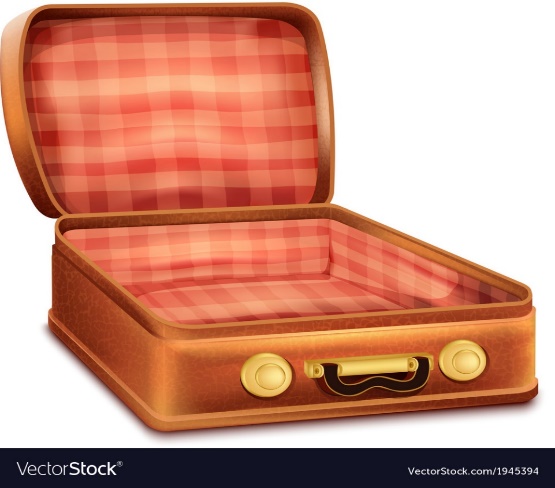 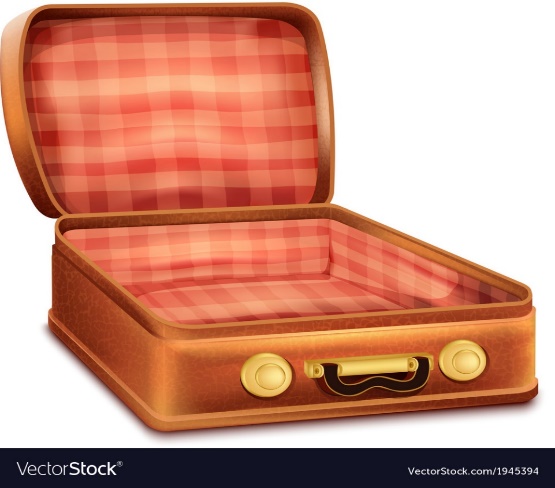 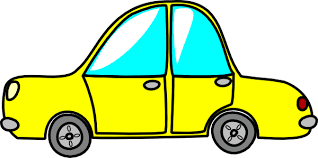 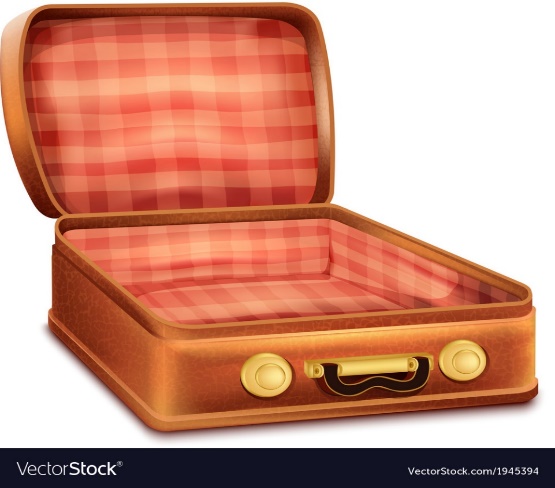 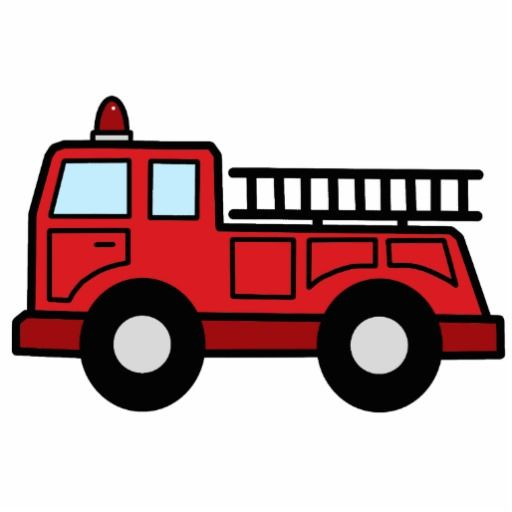 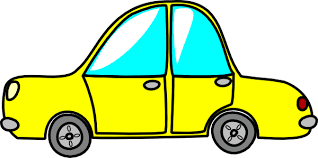 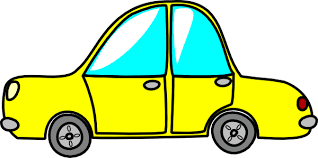 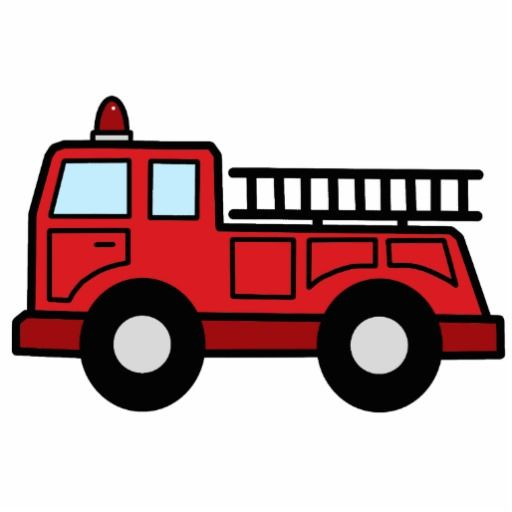 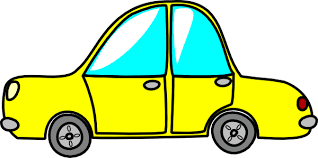 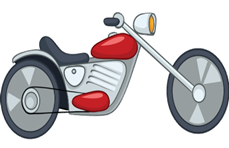 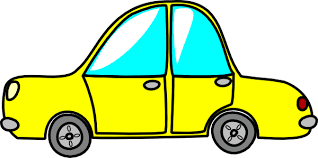 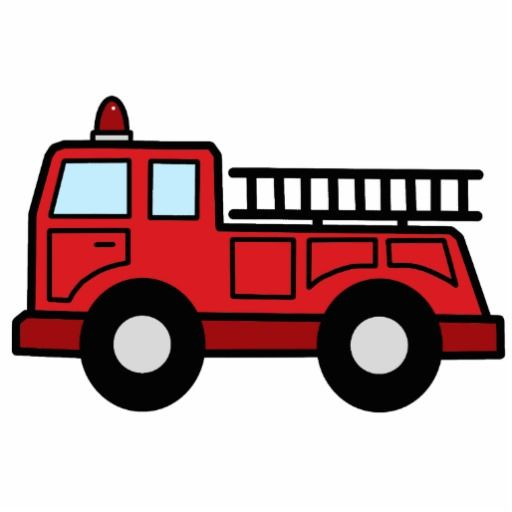 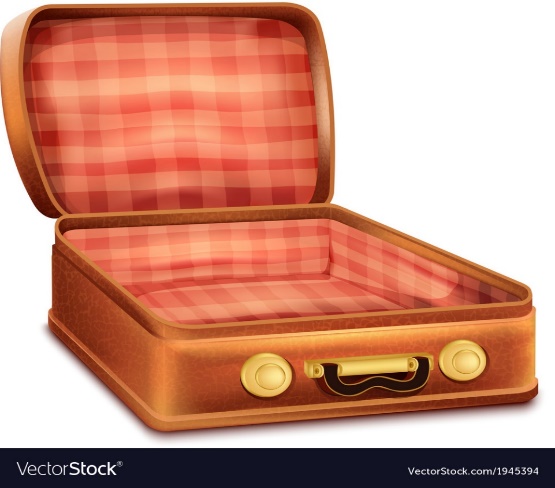 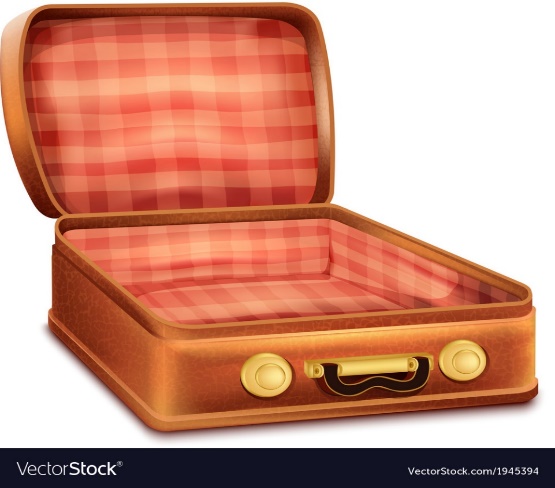 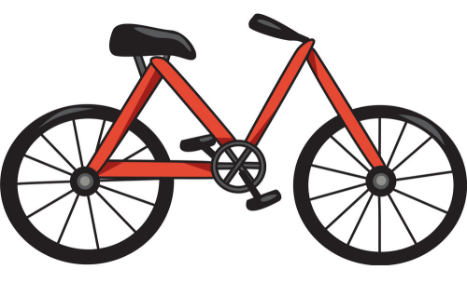 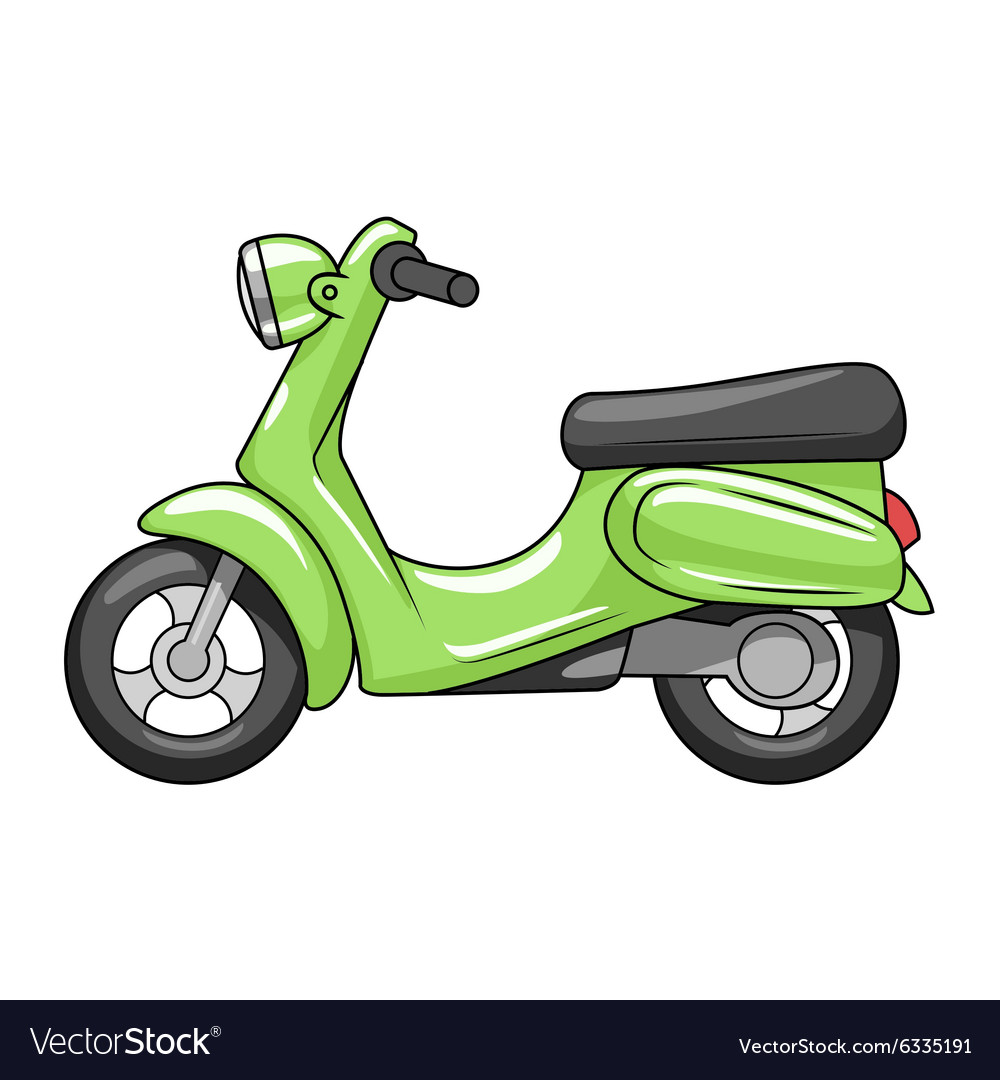 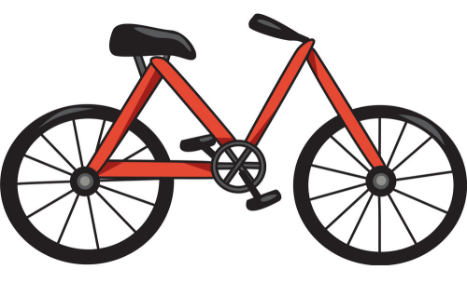 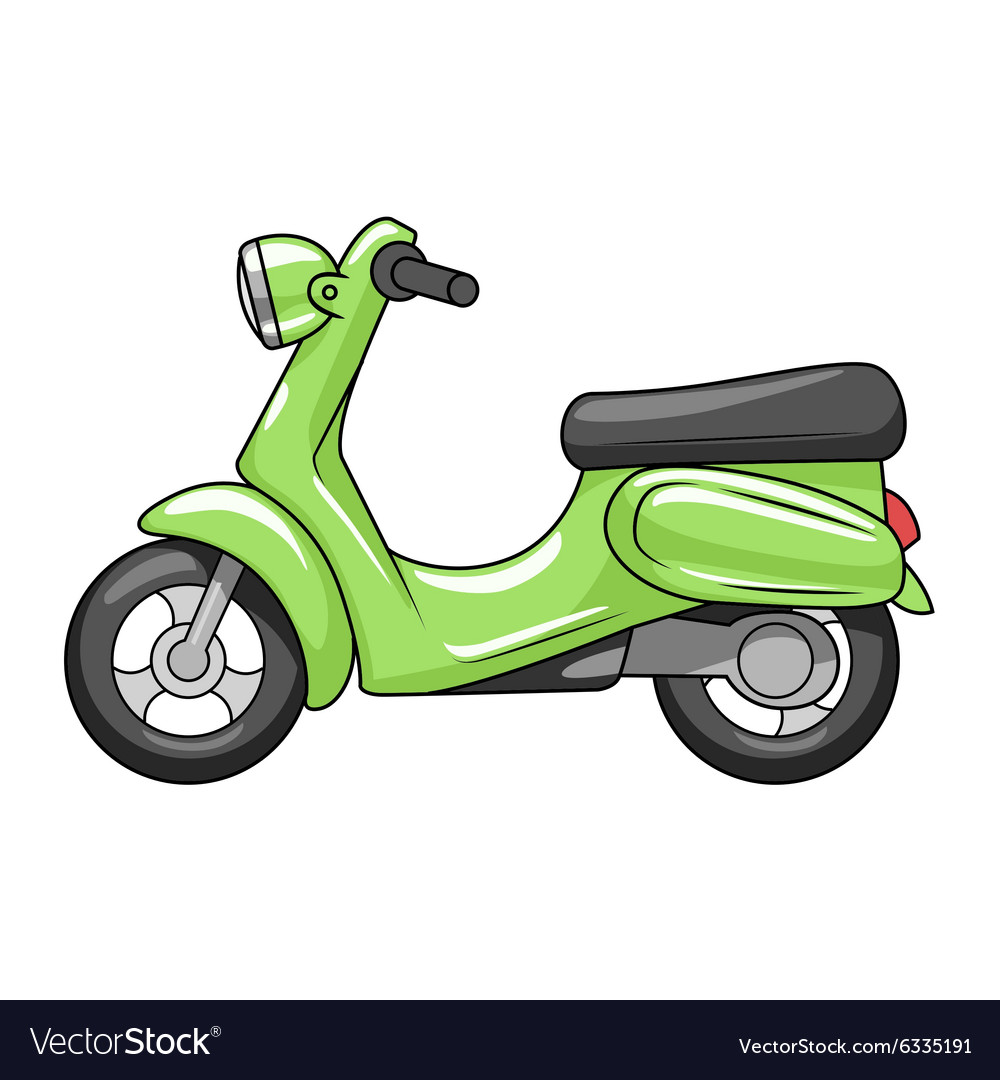 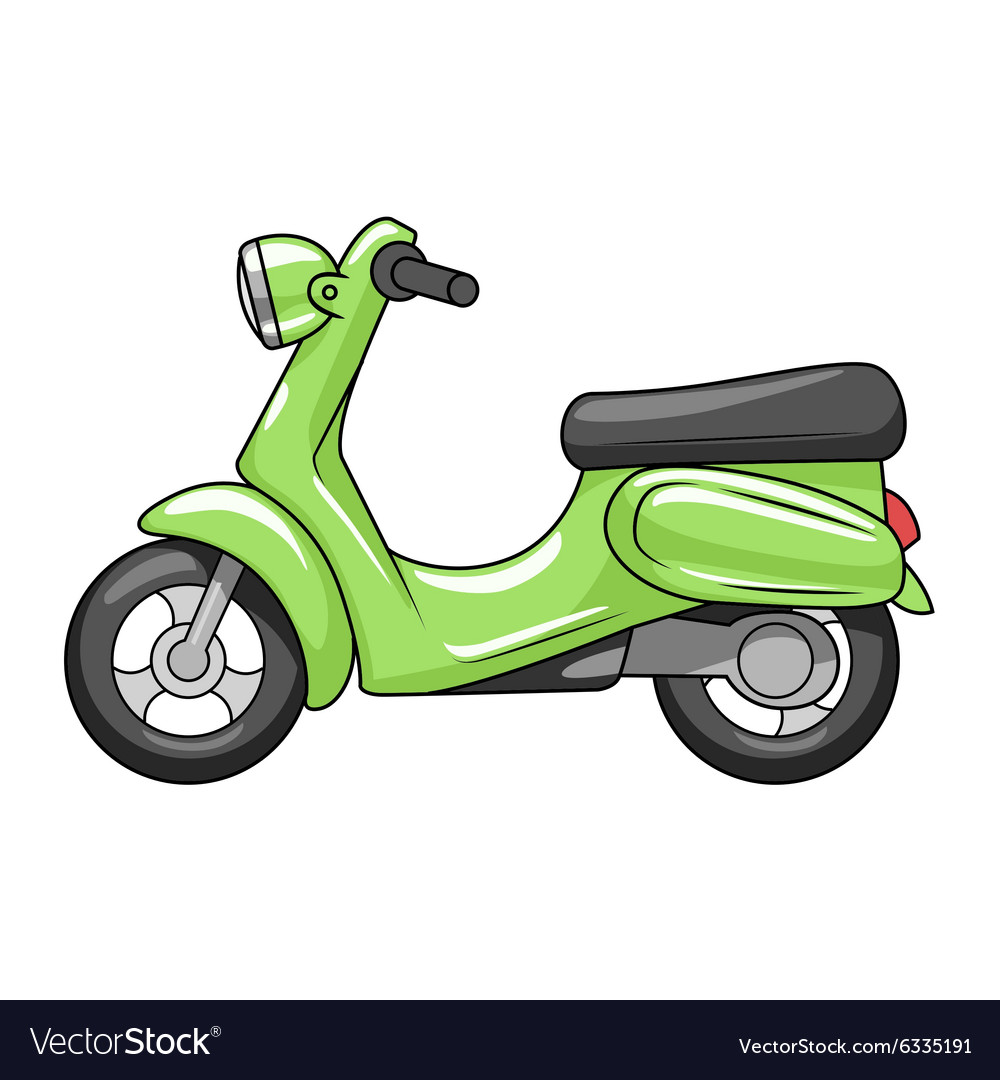 SURASK ANTRĄ PUSĘ IR ĮVARDINK PIEŠINĖLIŲ PAVADINIMUS IR JŲ PASKIRTĮ.
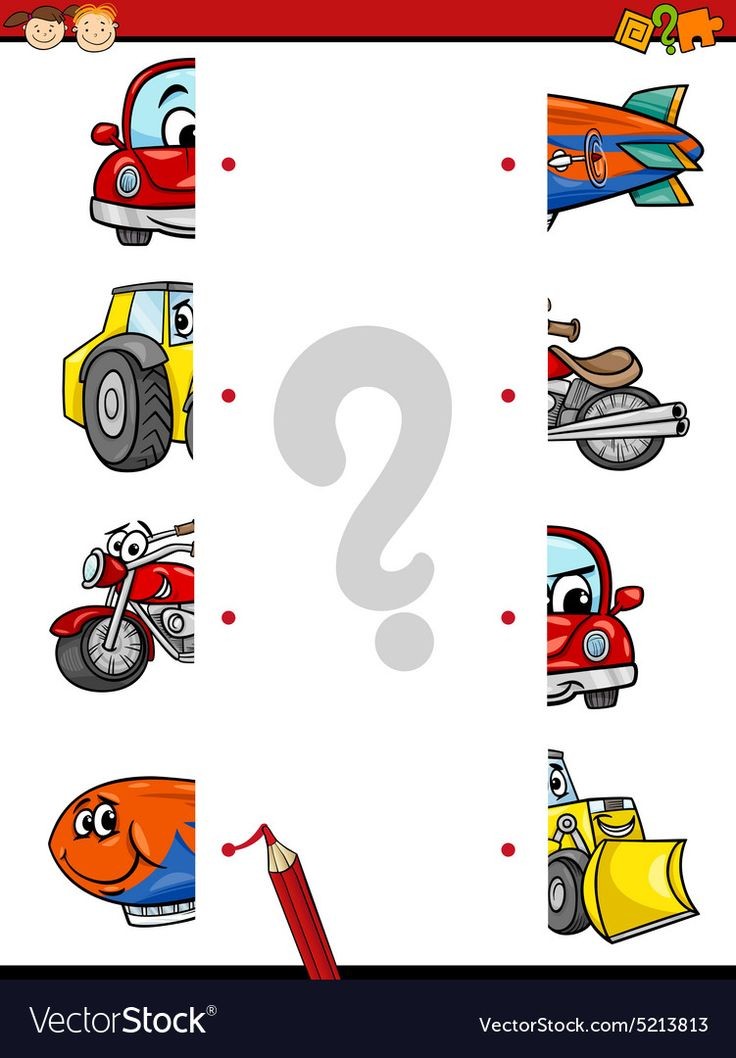 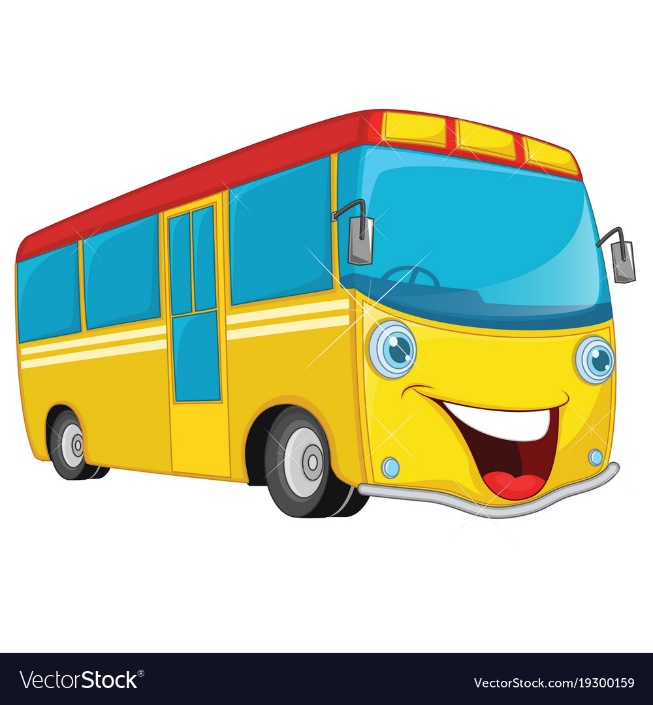 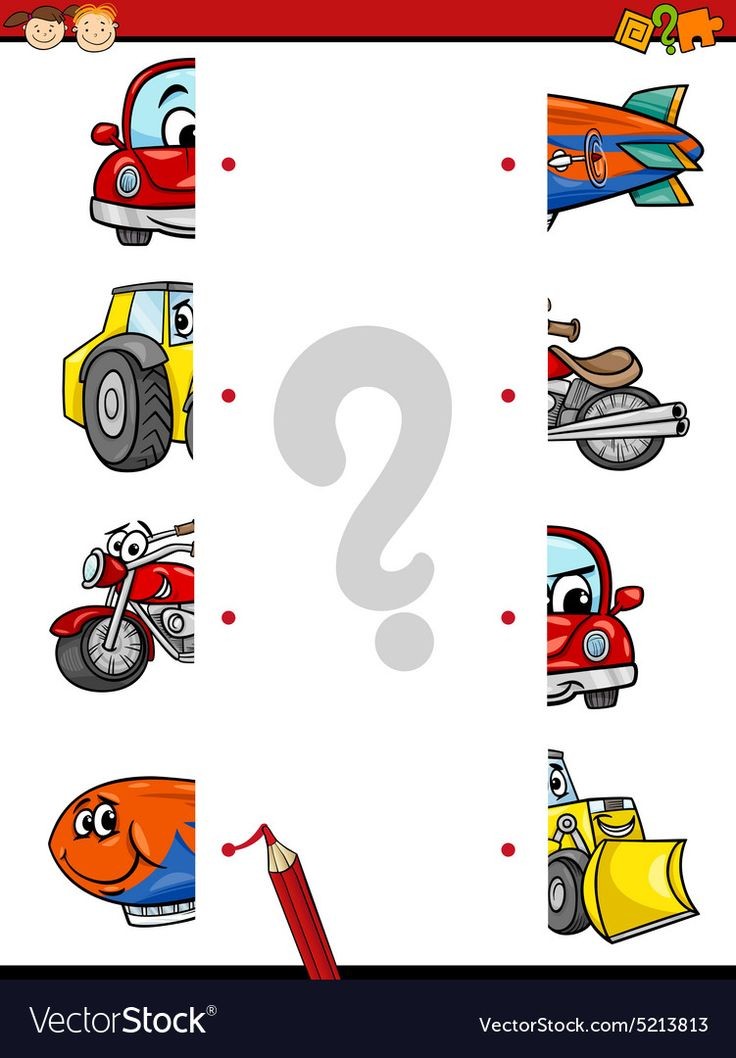 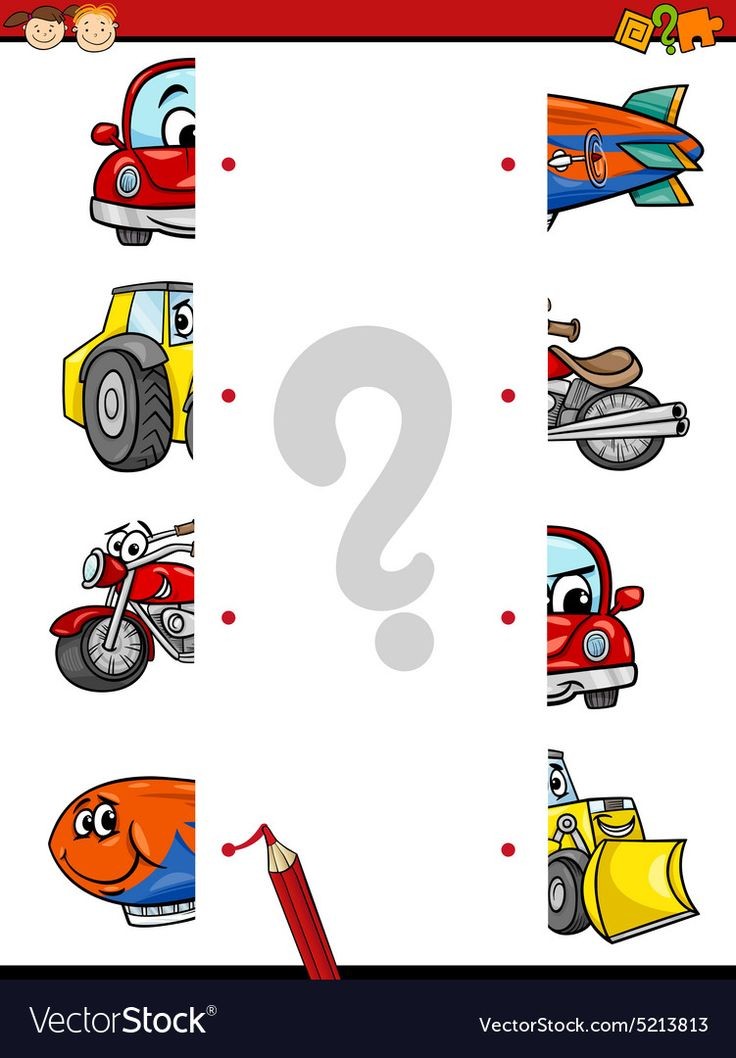 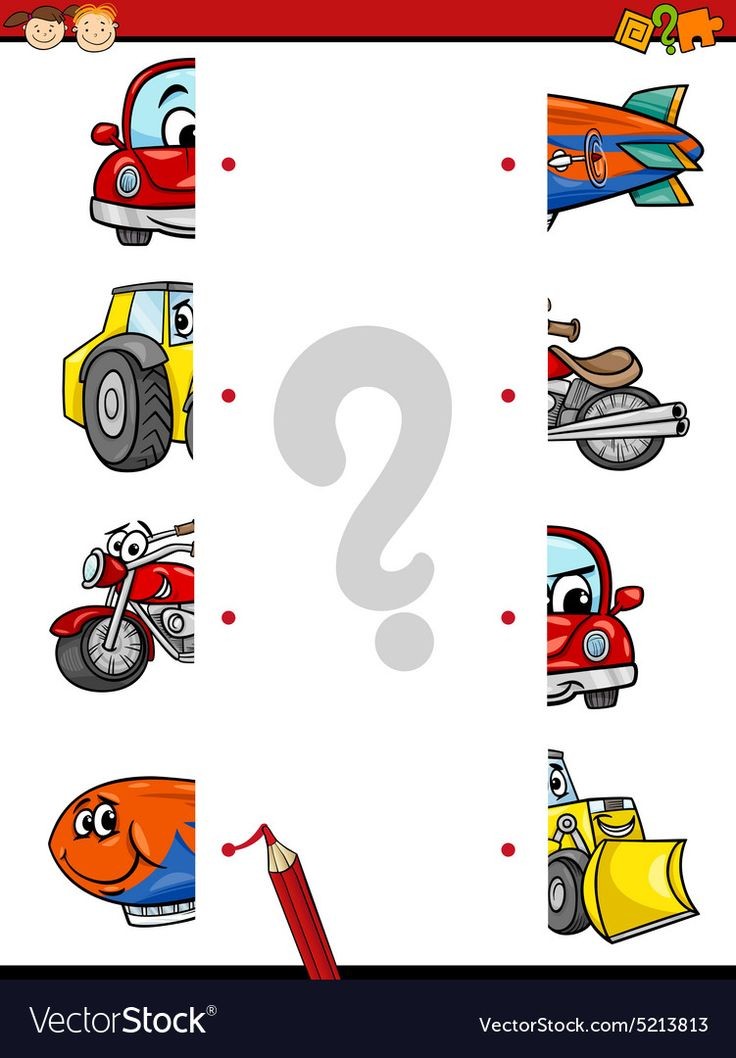 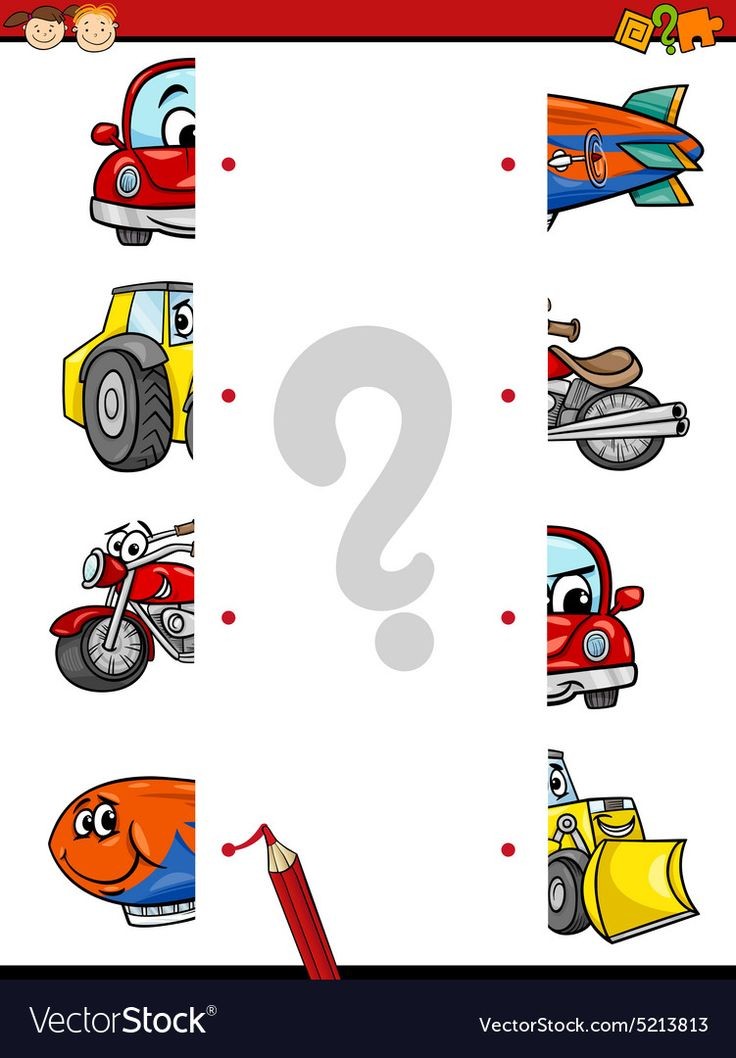 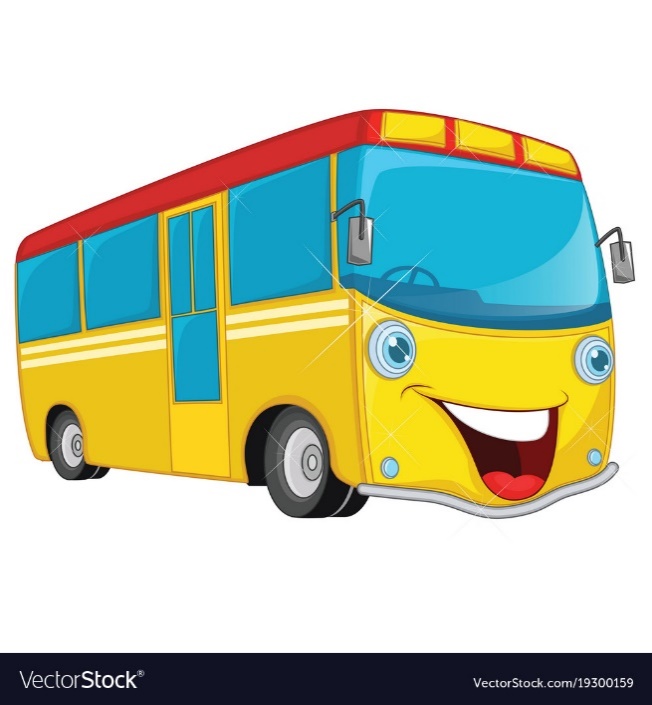 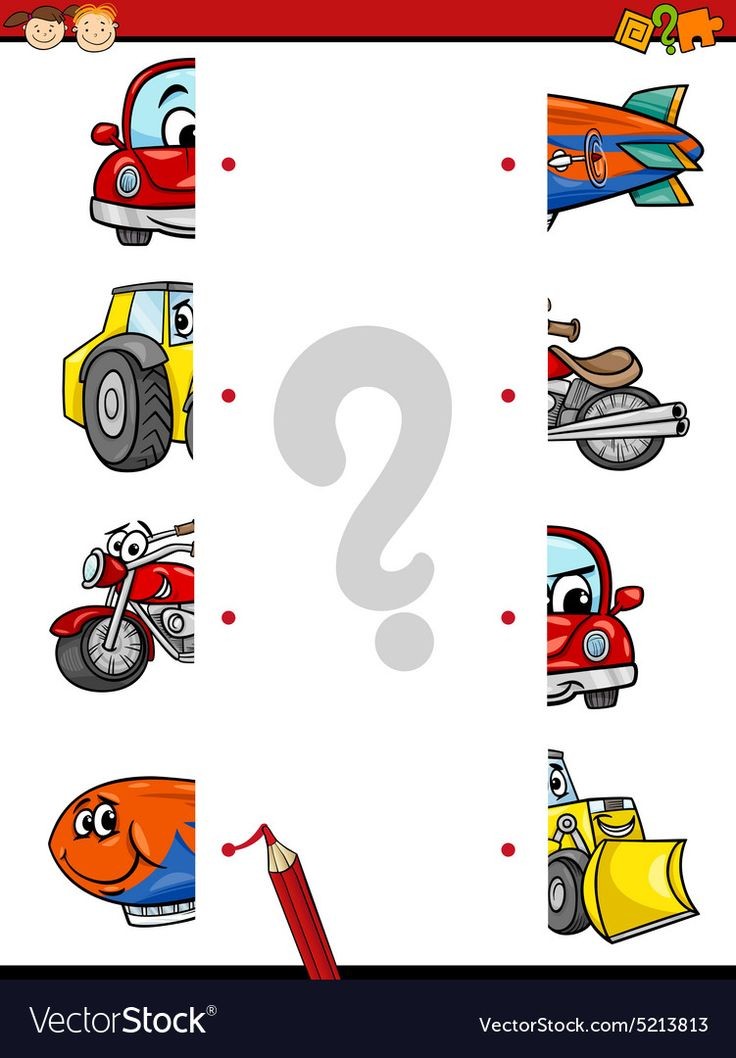 PADĖK VAIRUOTOJUI SUGRĄŽINTI AUTOMOBILIUS Į GARAŽUS. PAGAL AUTOMOBILIŲ NUMERIUS Į APSKRITIMUS ĮRAŠYK GARAŽO NUMERĮ.
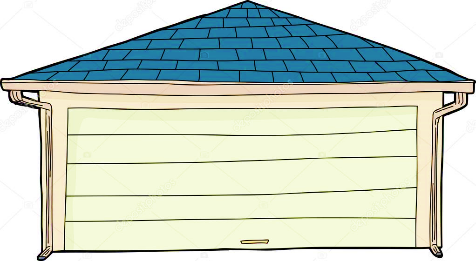 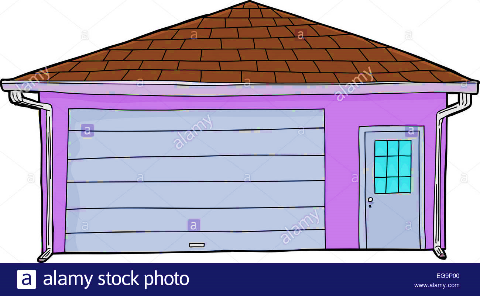 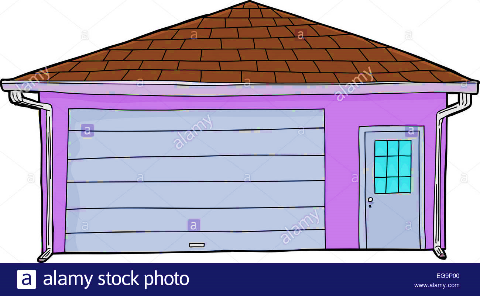 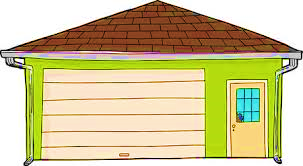 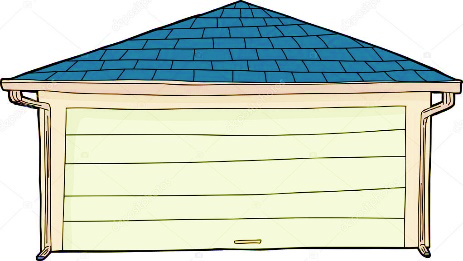 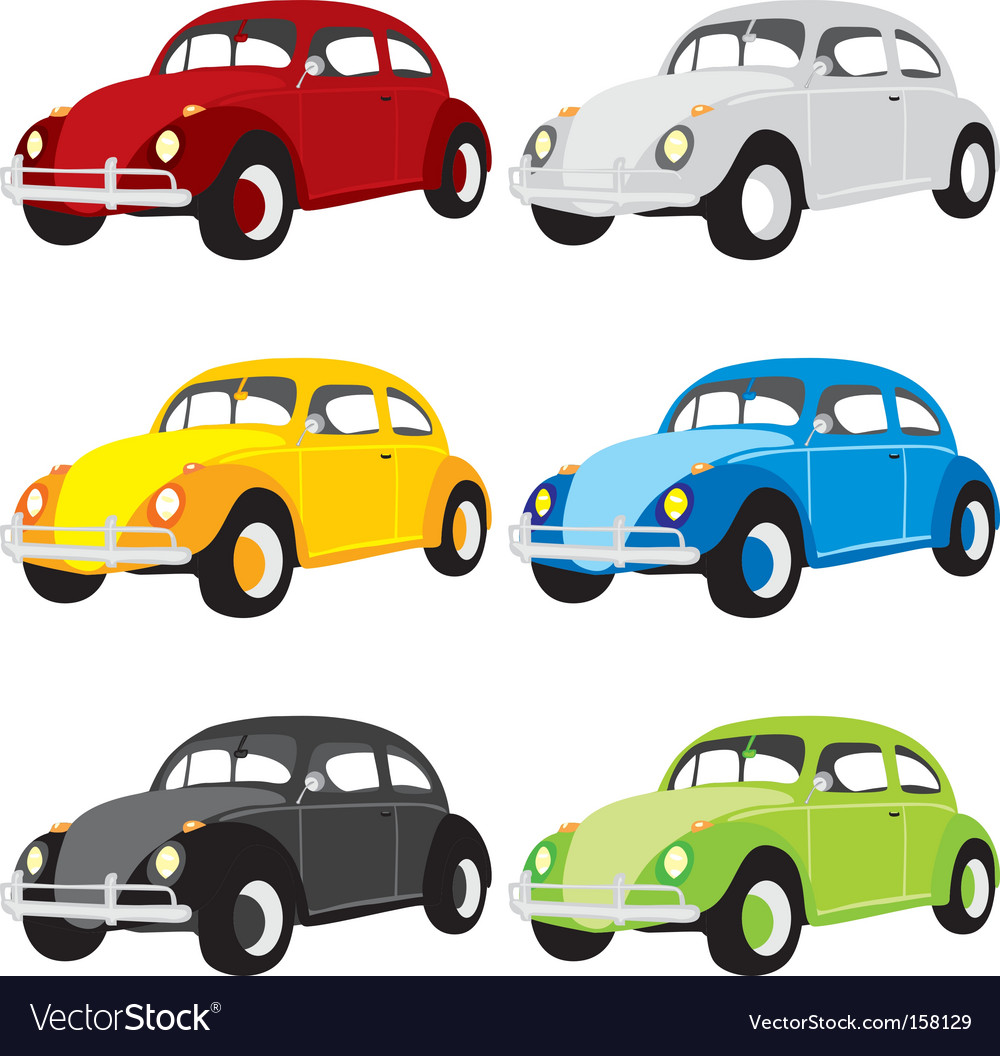 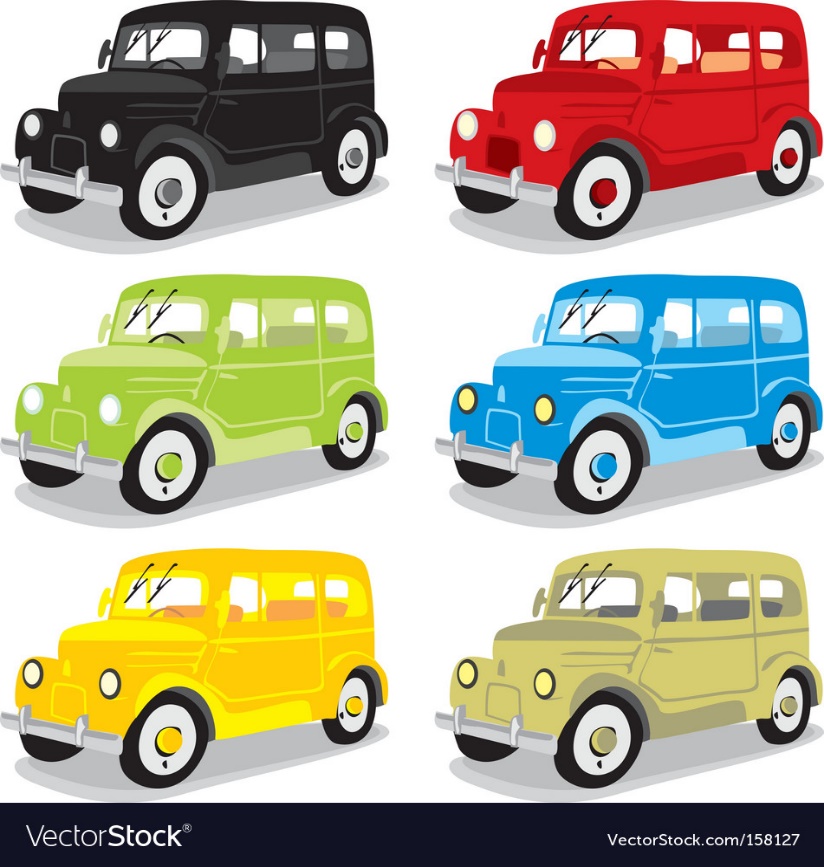 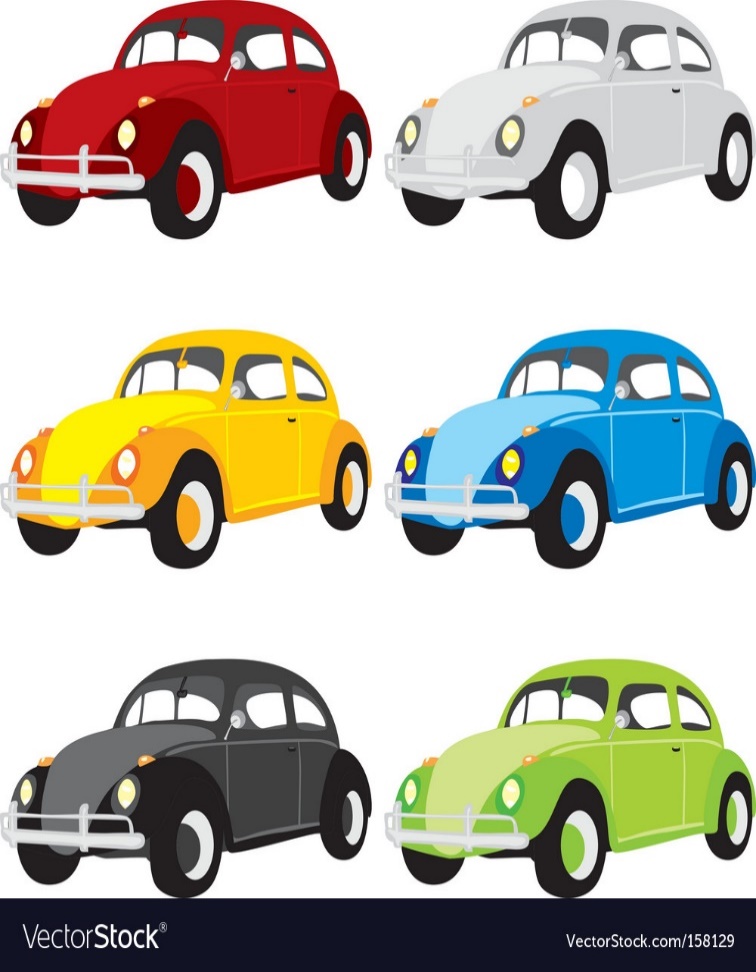 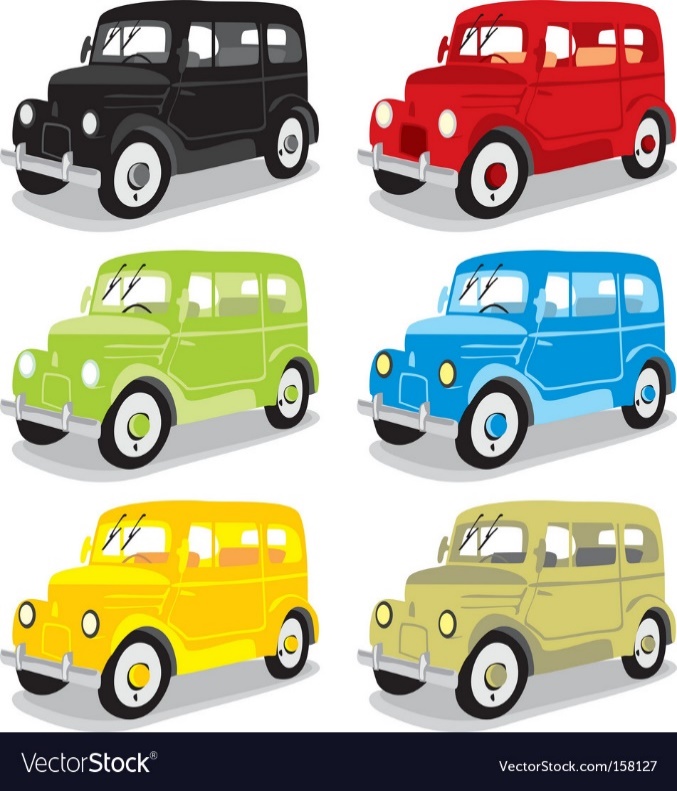 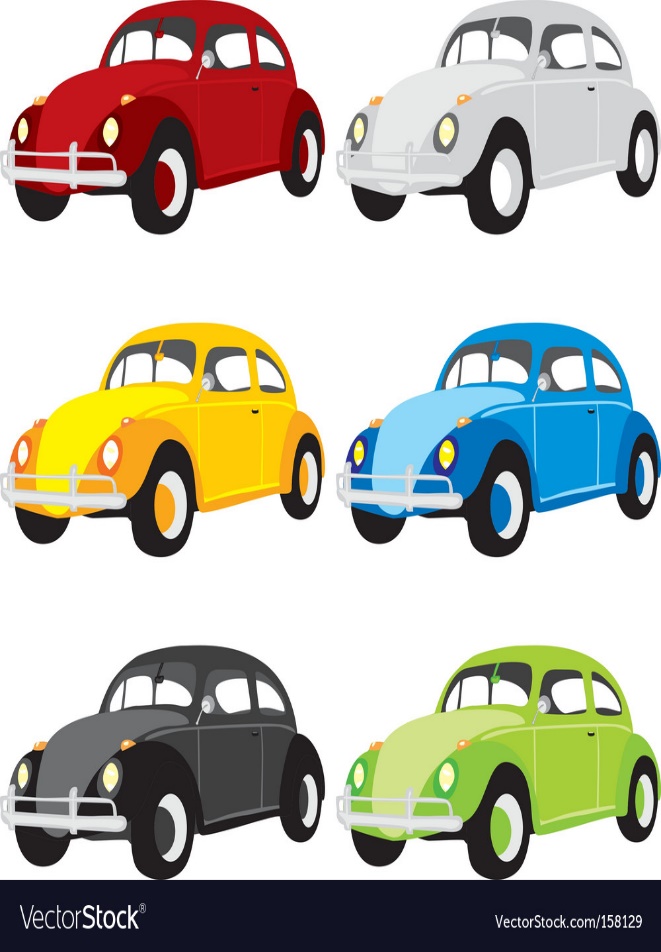 4
3
5
1
2
APIBRAUK SAUSUMOS TRANSPORTO PRIEMONES.
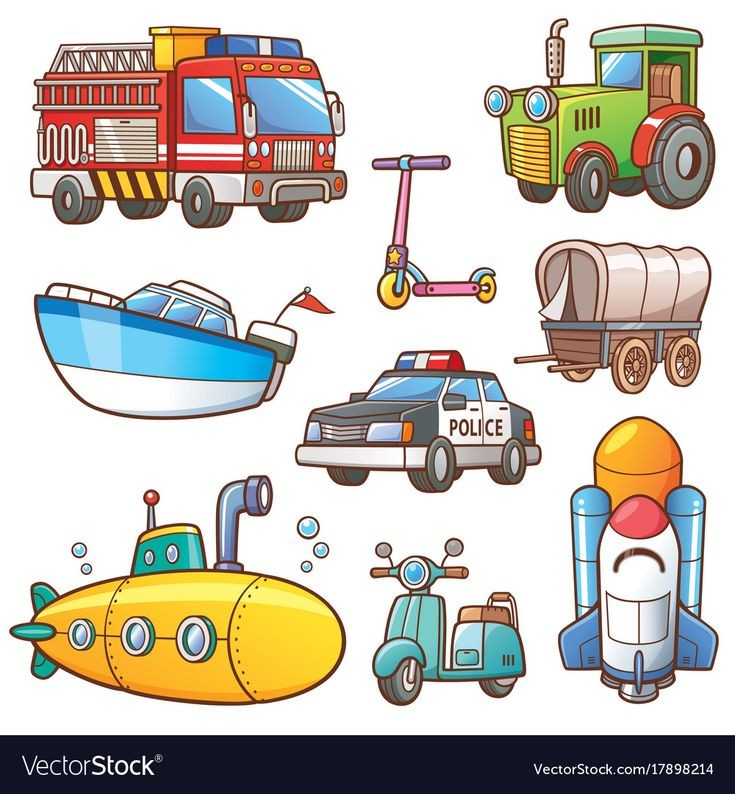 SUSKAIČIUOK IR PASAKYK, KIEK VAIKŲ VAŽINĖJA SU ŠALMAIS? KODĖL JŲ REIKIA?https://youtu.be/Wwm4lld8l6o
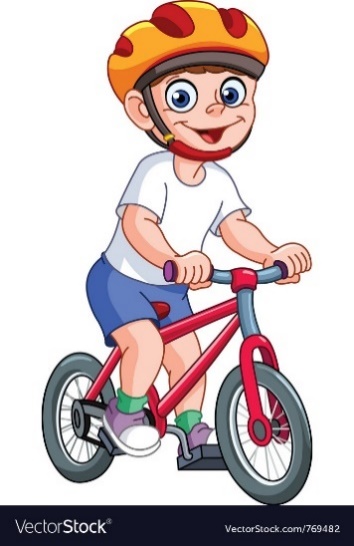 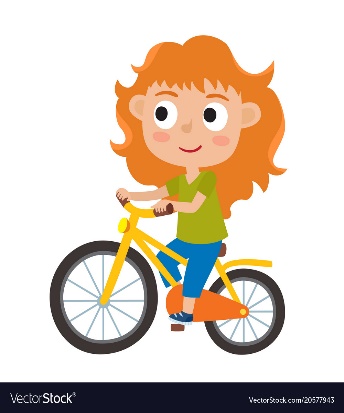 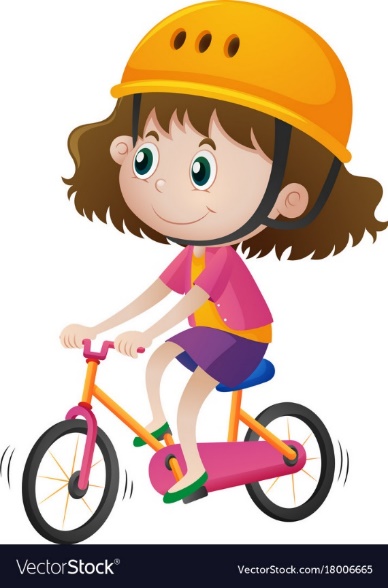 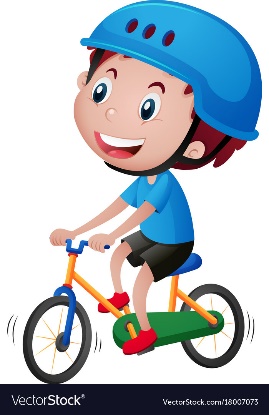 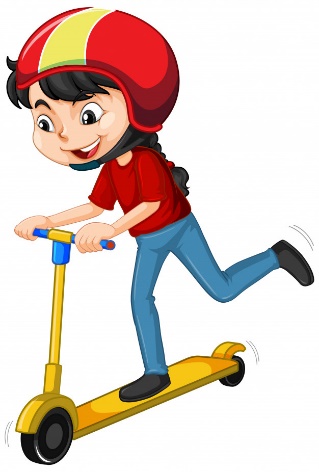 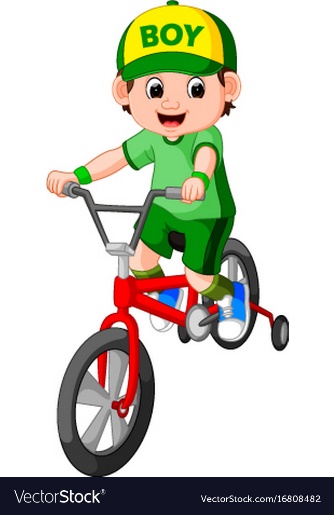 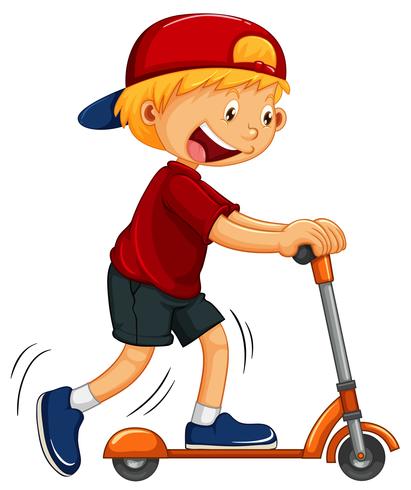 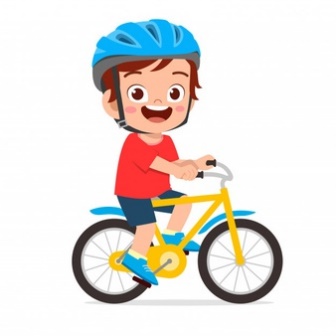 PAŽIŪRĖK ŠĮ, POLICININKO AMSIAUS FILMUKĄ
KARTU SU TĖVELIAIS PERSKAITYK EILĖRAŠTĮ IR PASAKYK, APIE KOKIĄ TRANSPORTO PRIEMONĘ ČIA KALBAMA. APVESK TEISINGĄ PIEŠINĖLĮ.
Užsidėk kuprinę ant pečių.Iškeliauki vieškeliu plačiu.Atvažiuok į svietą, raski savo vietąIr laikyki vairą už ragų.Jeigu moki minti pedalus,???– geriausias draugas bus.
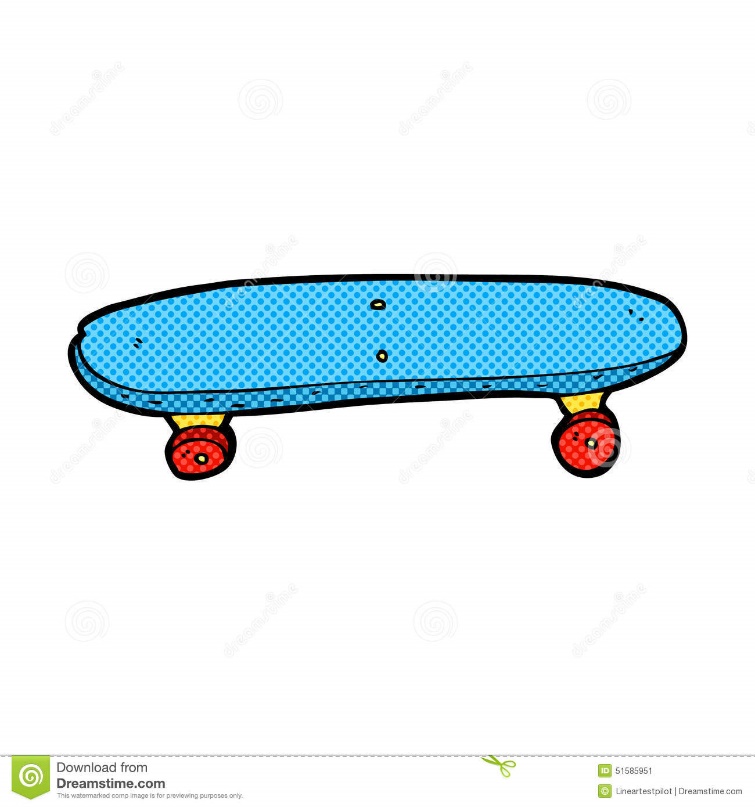 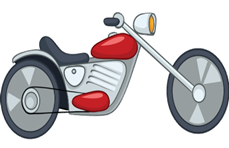 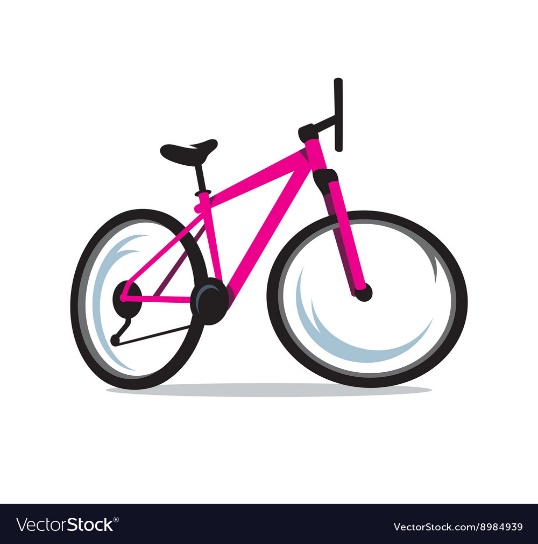 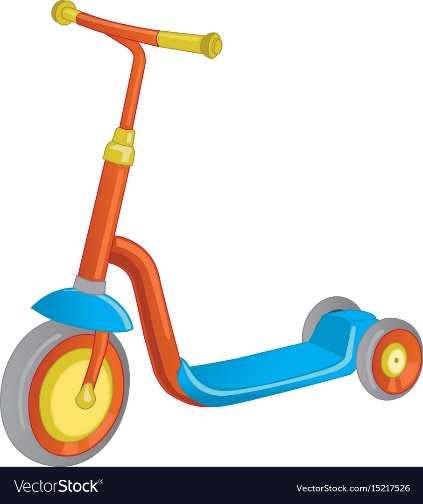 DVIRATIS
PALIK NENUSPALVINTĄ TIK TĄ FIGŪRĄ, KURI NEDERA PRIE KITŲ.
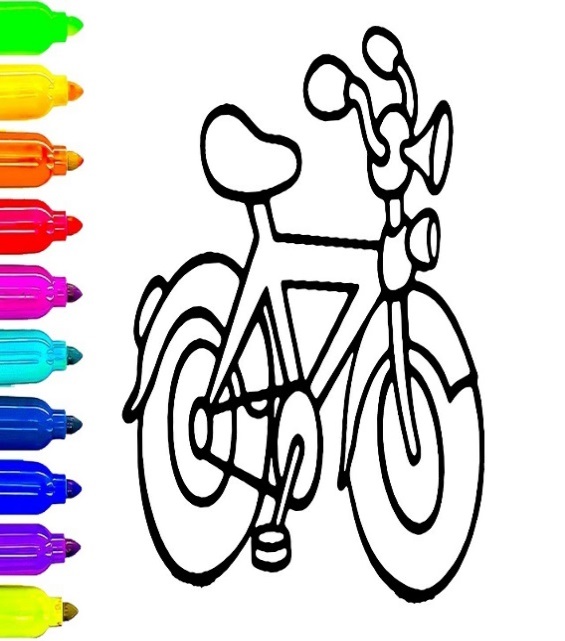 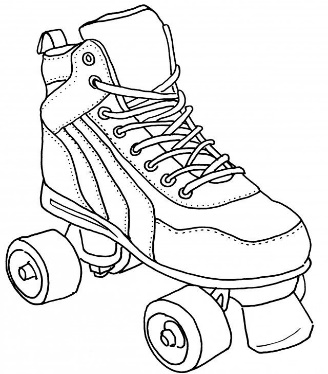 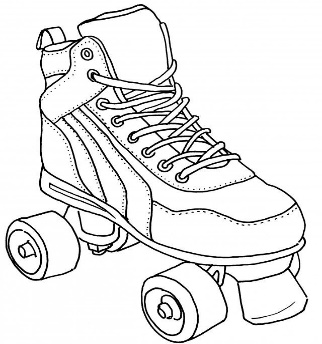 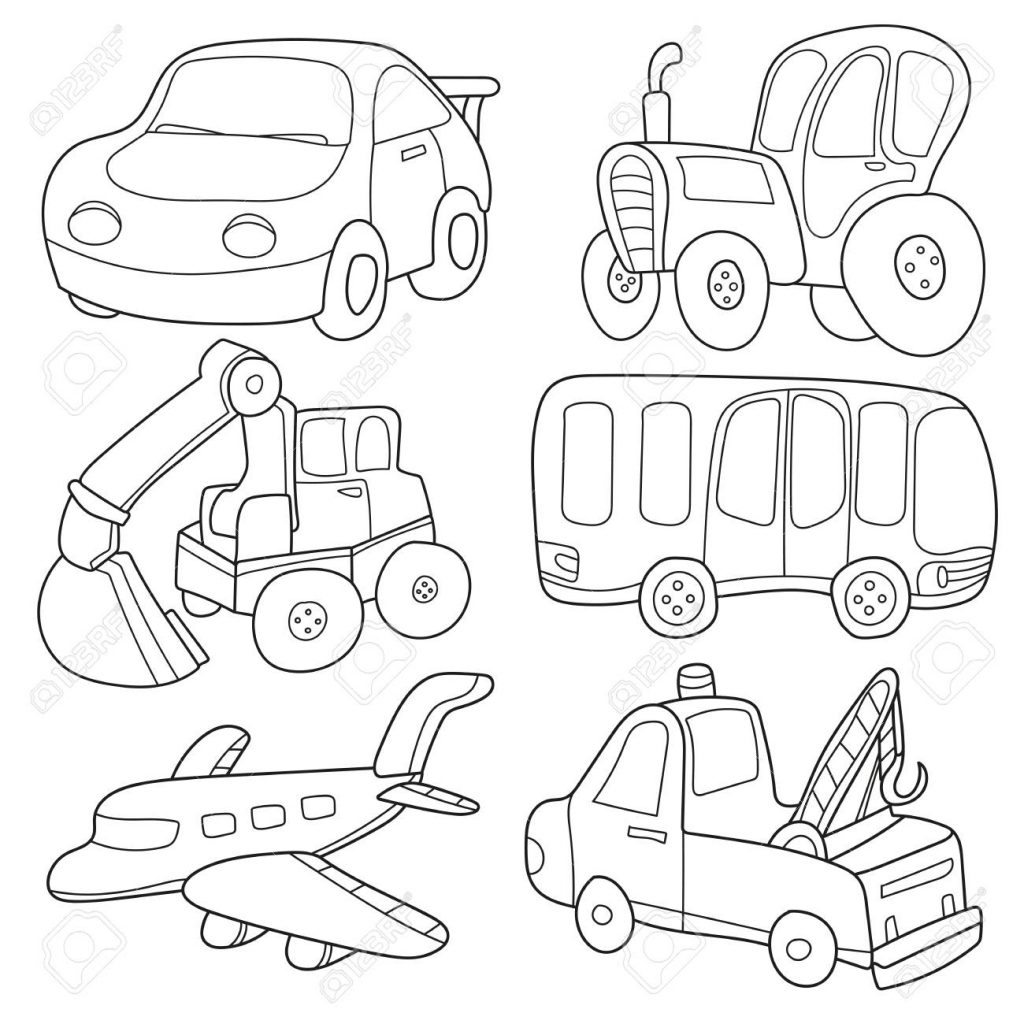 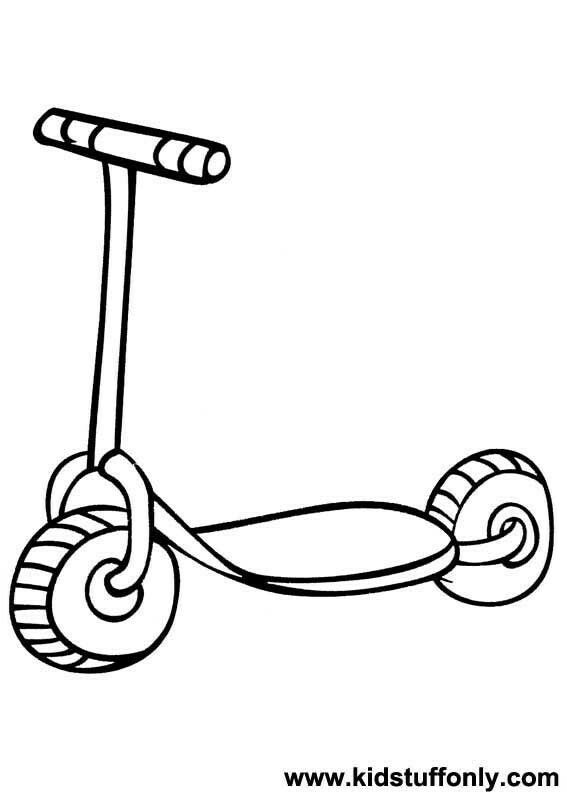 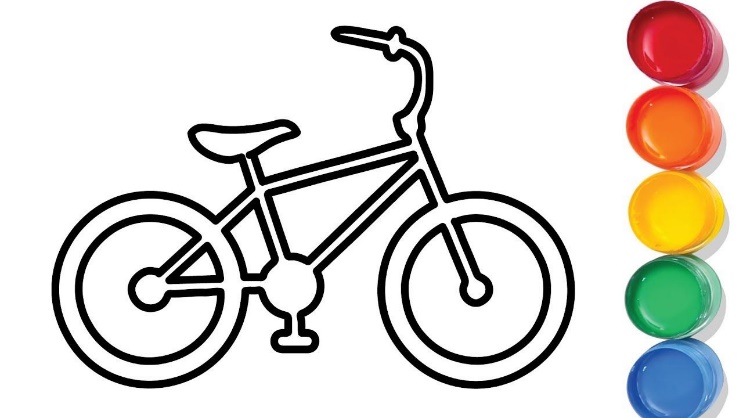 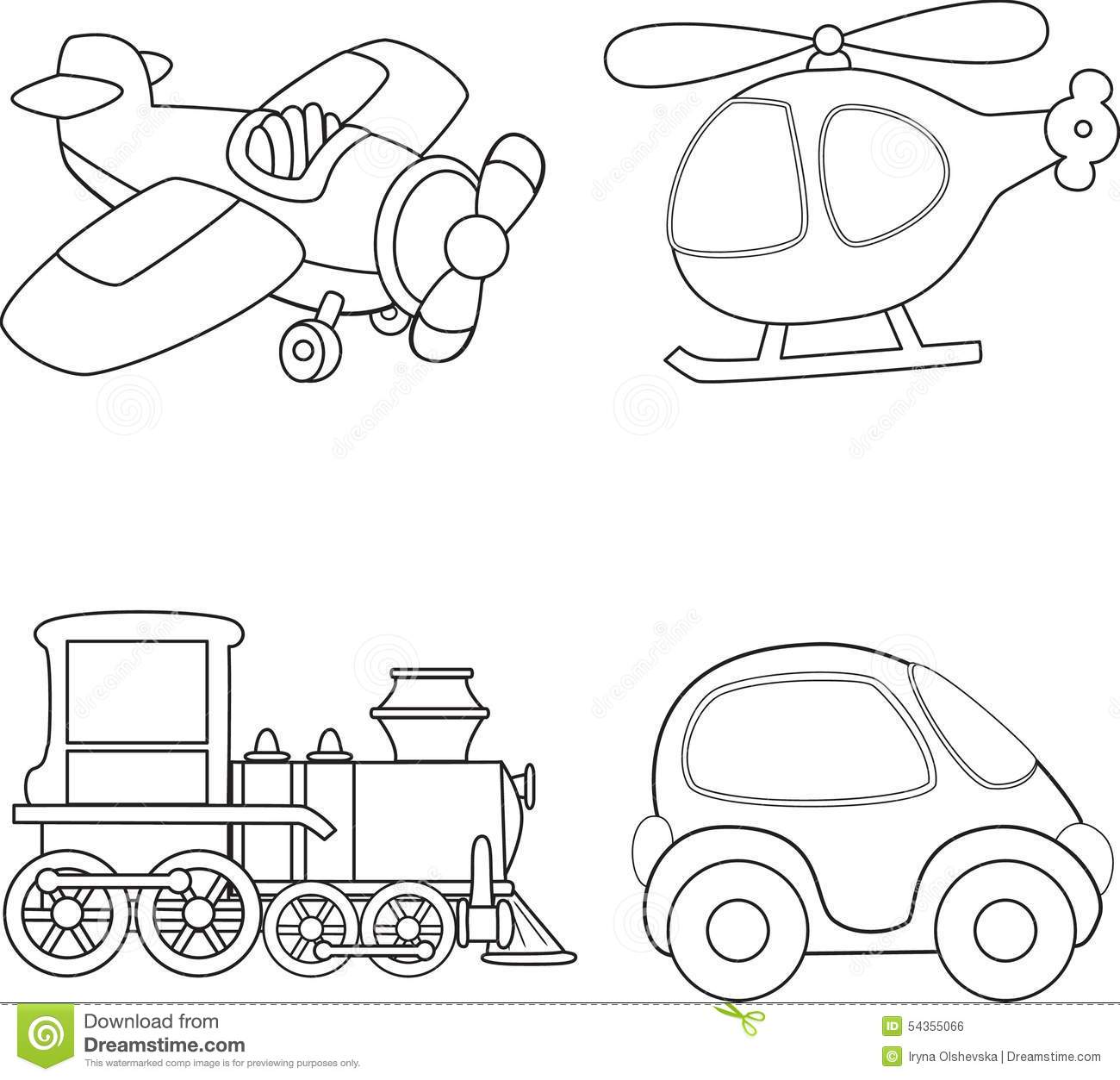 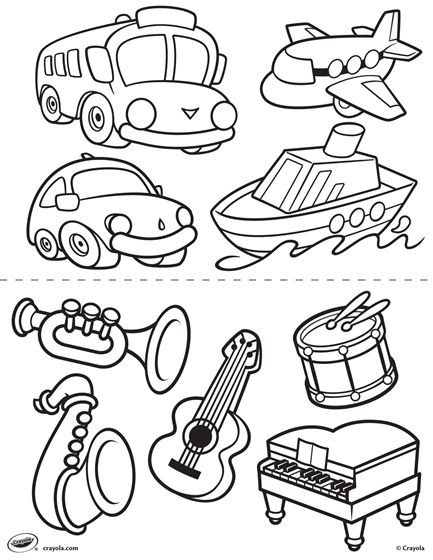 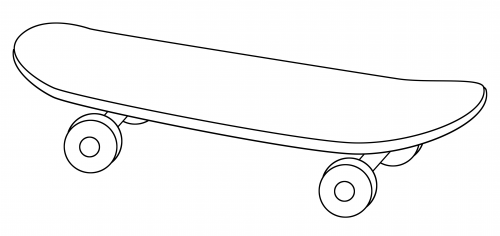 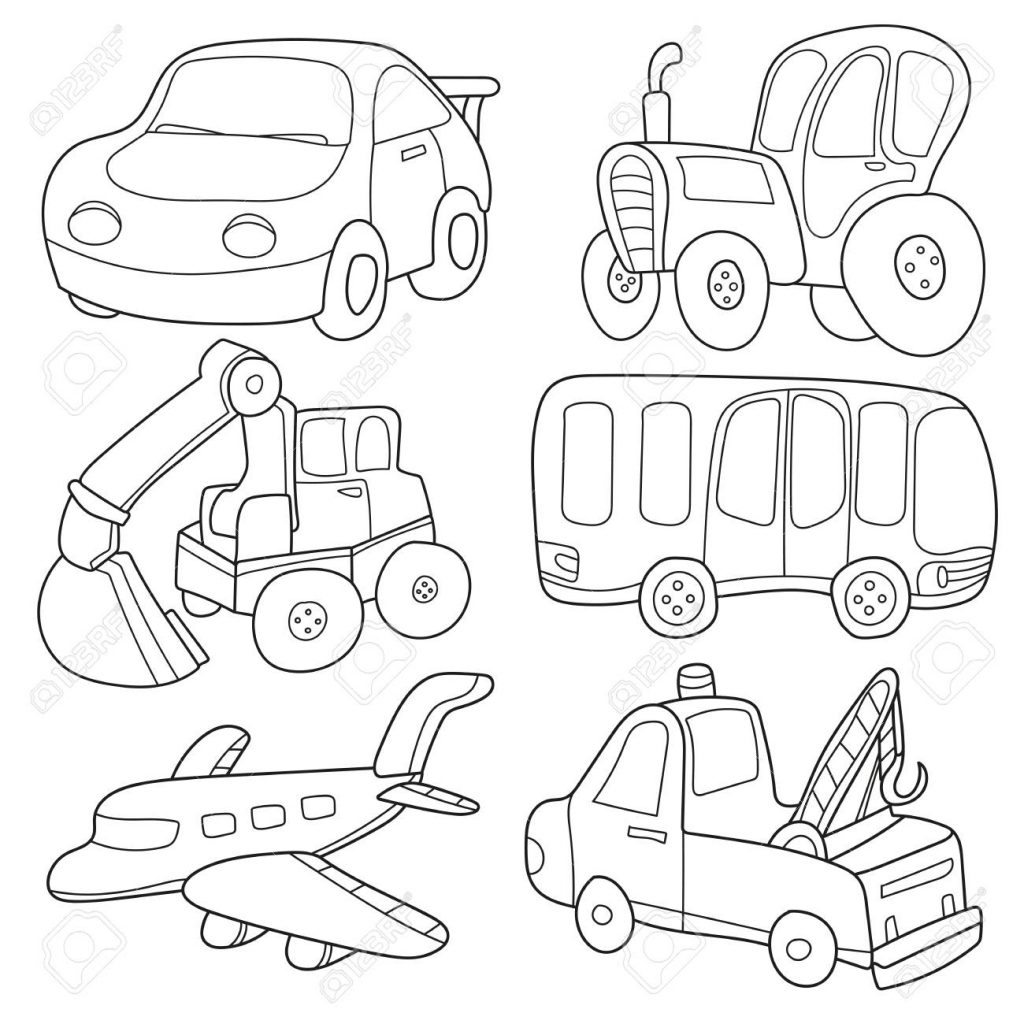 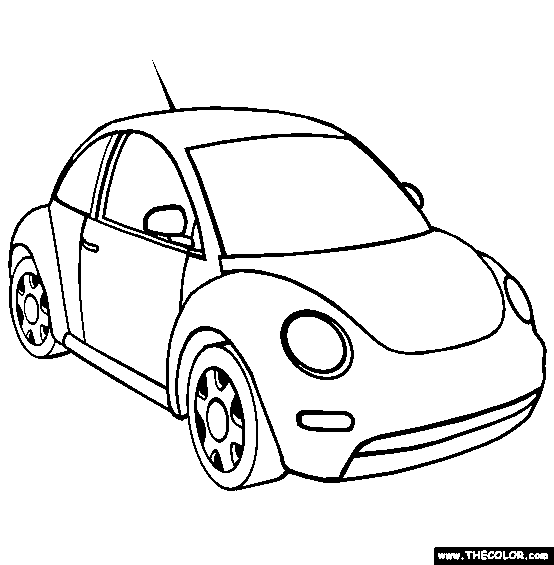 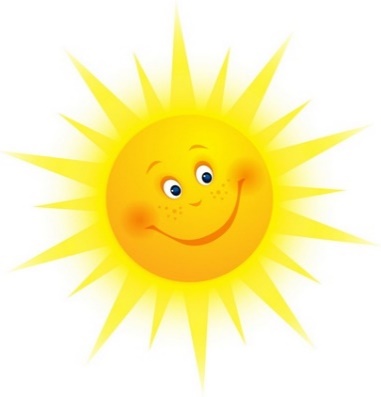 ŠAUNUOLIAI MIELI DRAUGAI IR 
IKI KITO SUSITIKIMO!!!
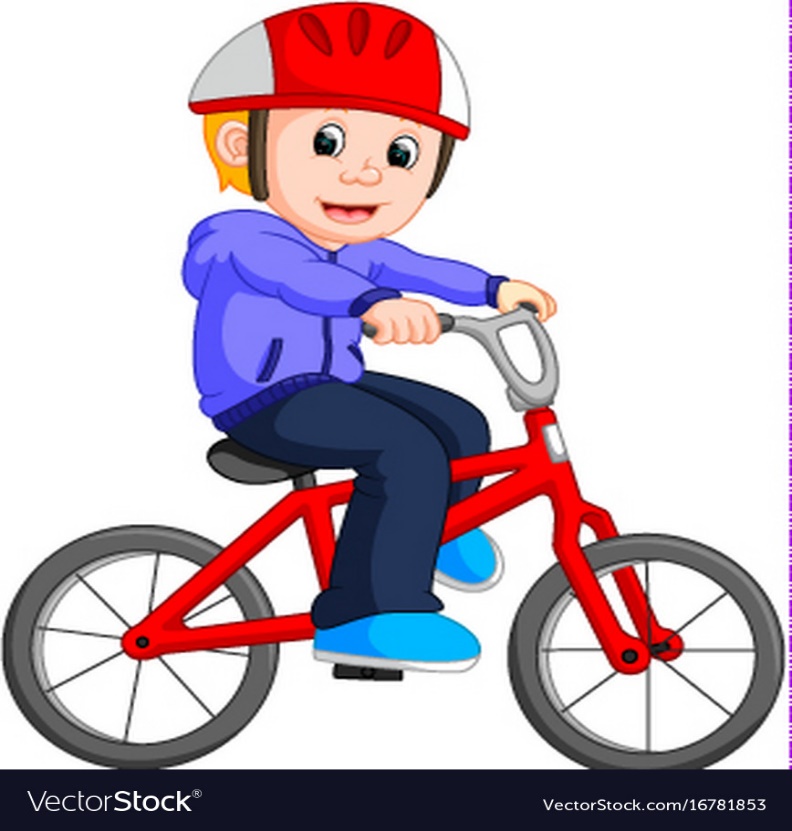 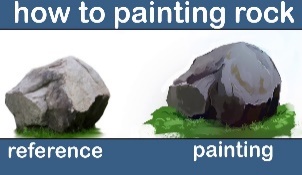 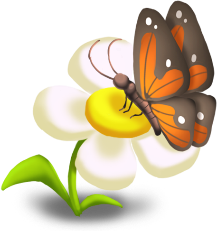 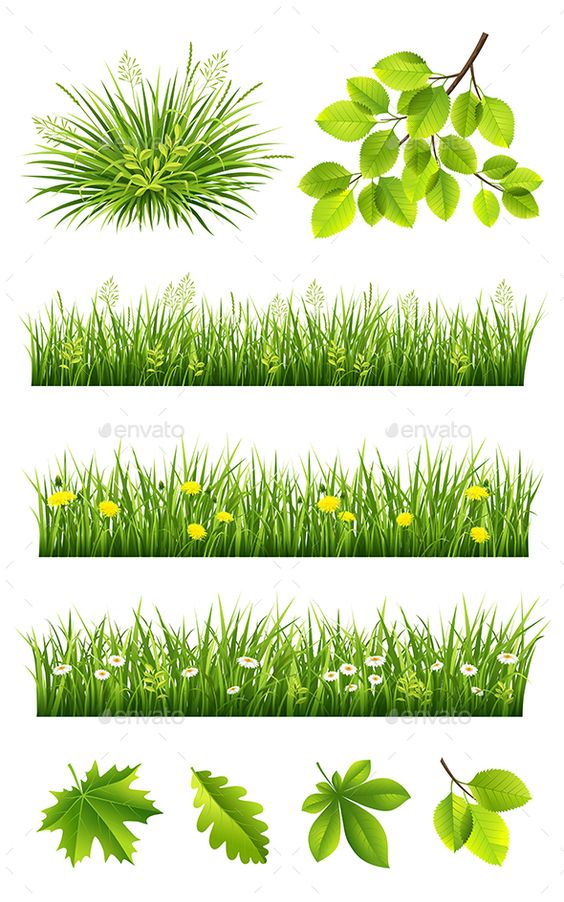 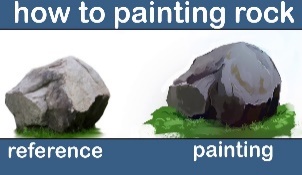 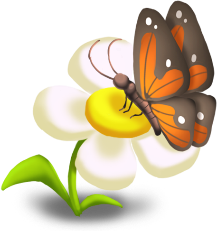 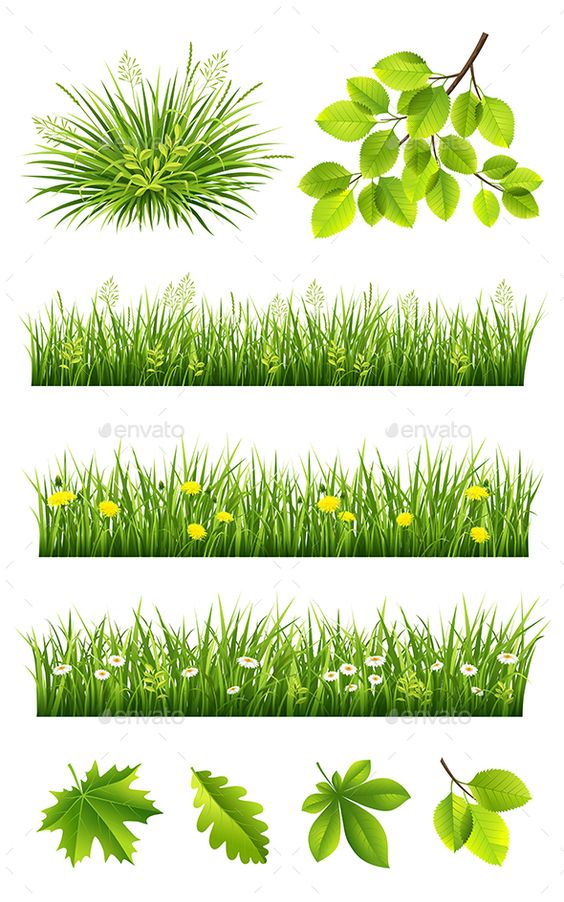 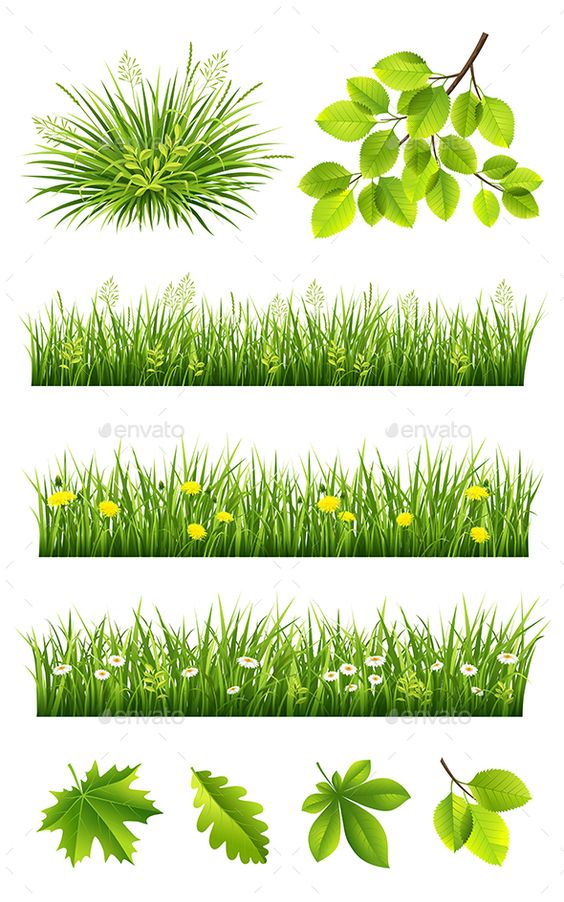 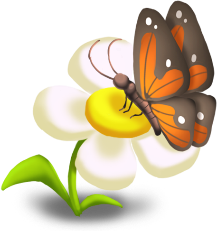 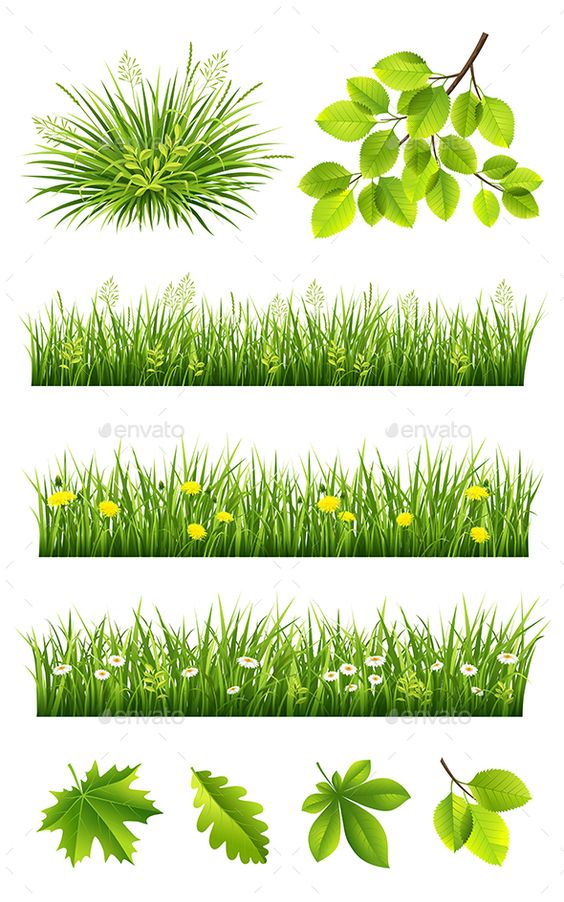 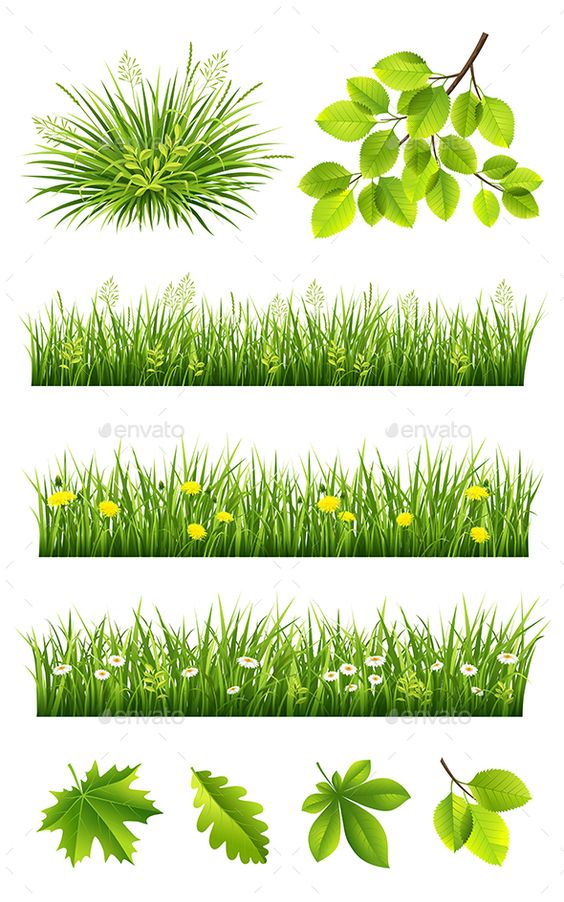 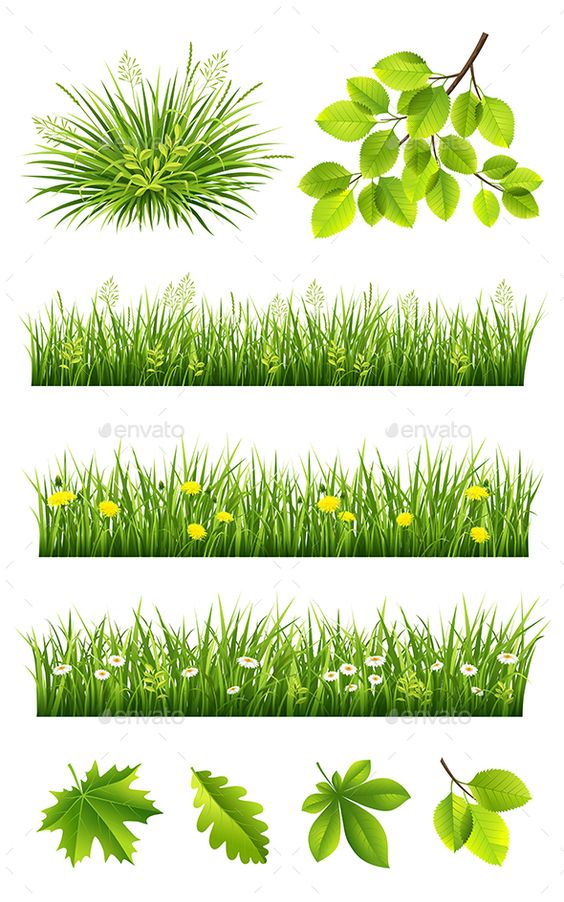 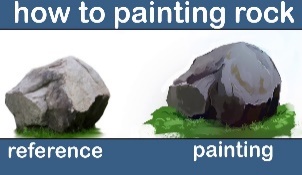